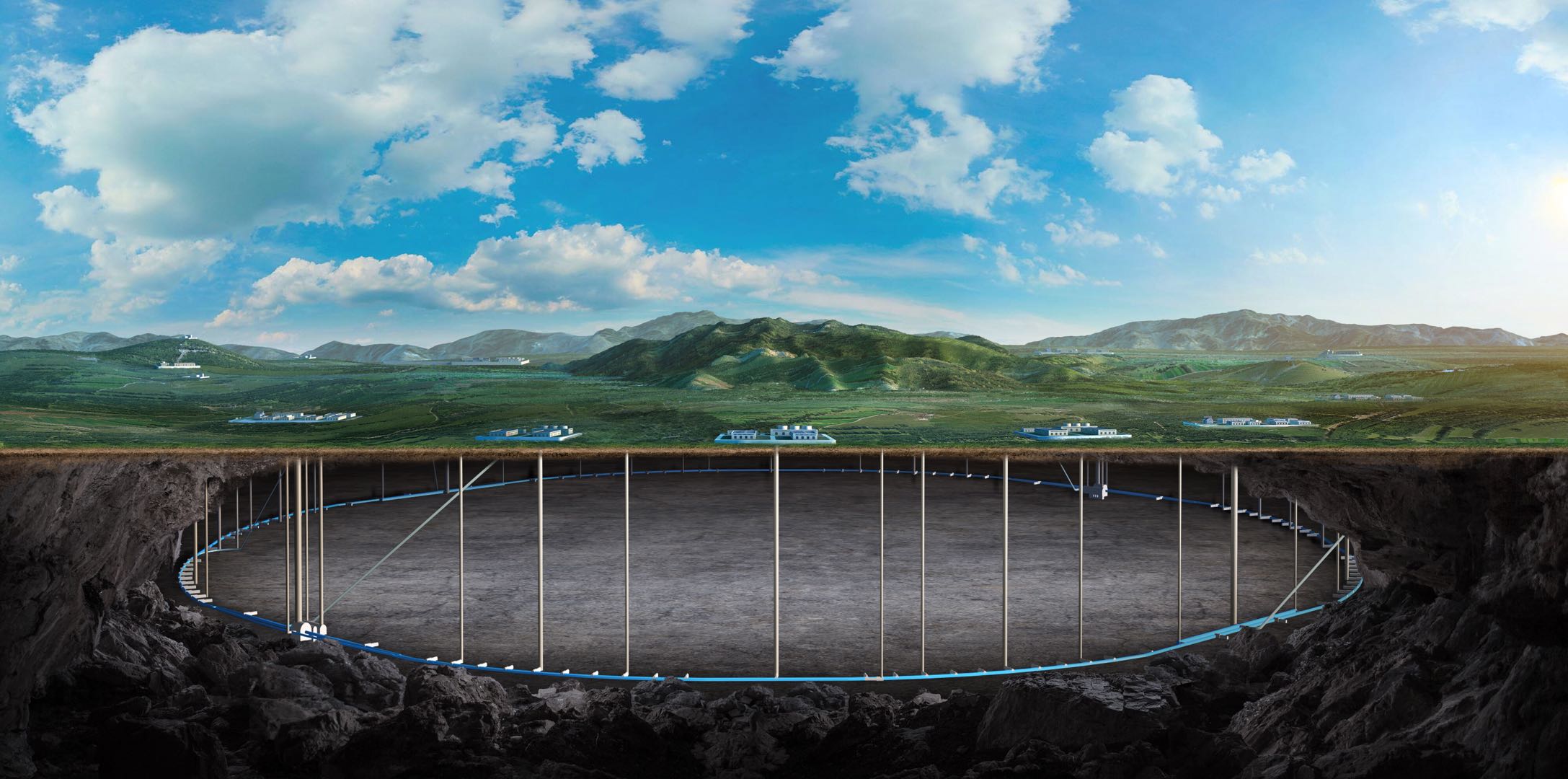 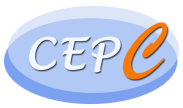 CEPC Detector Mechanical Integration
Ji Quan   Xia Shang
(On behalf of the CEPC Mechanics Working Group)
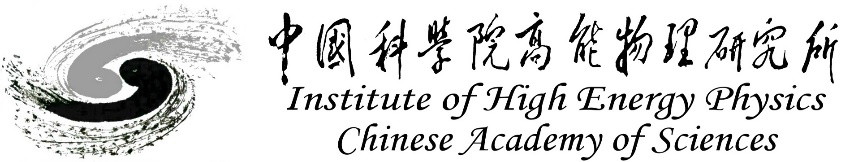 1
Oct. 22th, 2024, CEPC Detector Ref-TDR Review
Content
Introduction
Requirements
Technical challenges
Overall installation plan
Detail installation design
Our Team
Summary and working plan
2
Introduction
CEPC Detector Mechanical Integration : (Ref-TDR)
   1.  Overall mechanical layout
             Based on design requirements of sub-detectors and their electronics
   2. Connection structure between sub-detectors and the installation of sub-detectors
             Provide design guidance for the interface of each sub-detector
   3. Configuration of the underground experimental Hall
             Space for the detector and installation
             Vertical shaft hoist, lifting equipment, and other essential infrastructure 
   4. Others 
            Underground auxiliary hall, Ground Halls
3
Introduction
1.  Overall mechanical layout:
From outmost to innermost
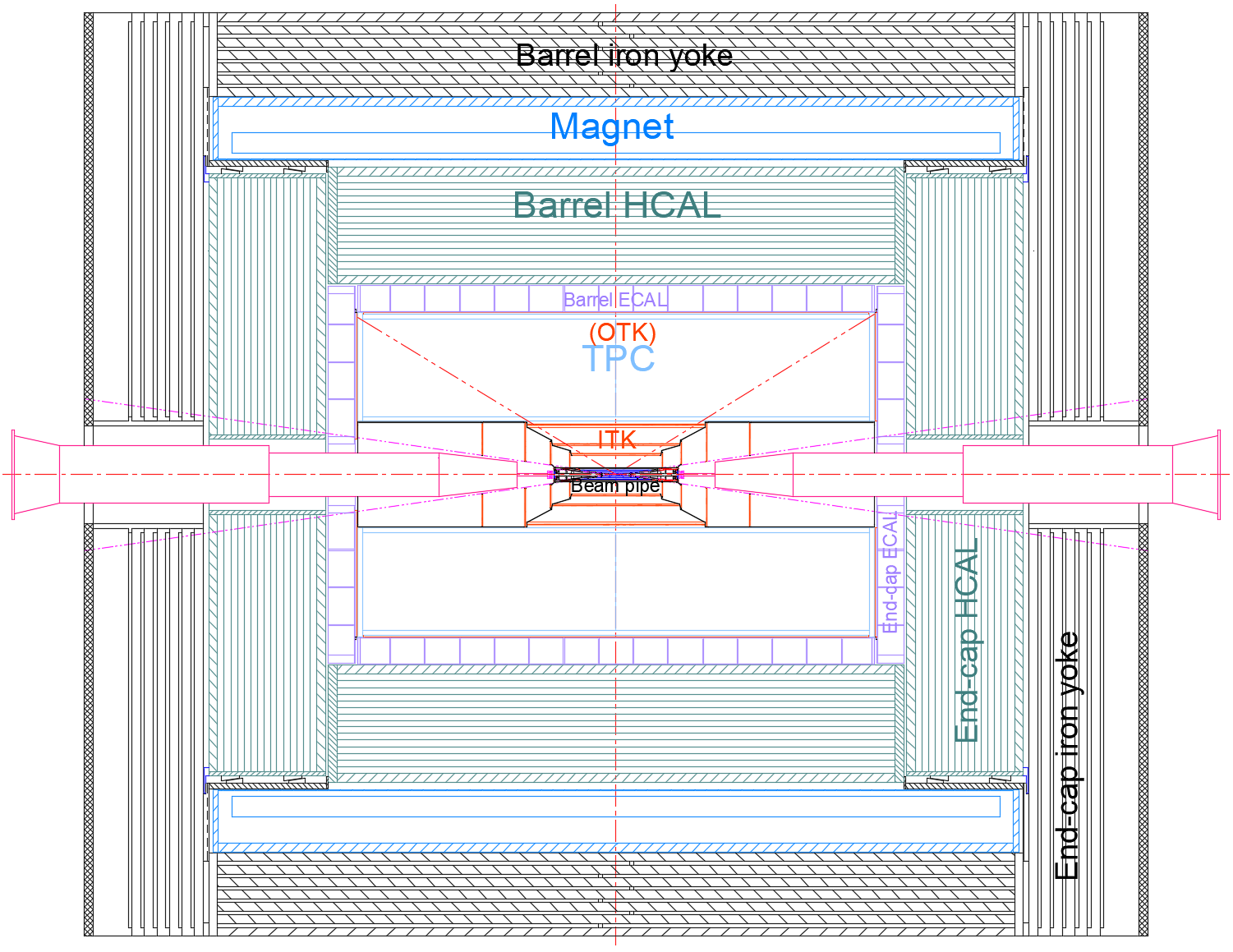 Barrel(7)
Endcap(3)
MDI(1)
Yoke
(Muon)

Magnet

HCAL

ECAL

TPC
(OTK)

ITK

Beam pipe
(VTX  LumiCal)
Yoke
(Muon)

HCAL

ECAL
(OTK)
ACC component
Paraffin
4
Introduction
Overall dimension : 
length : 11,950 mm
Height : 10,370 mm
2.  Detector layers and dimensions:
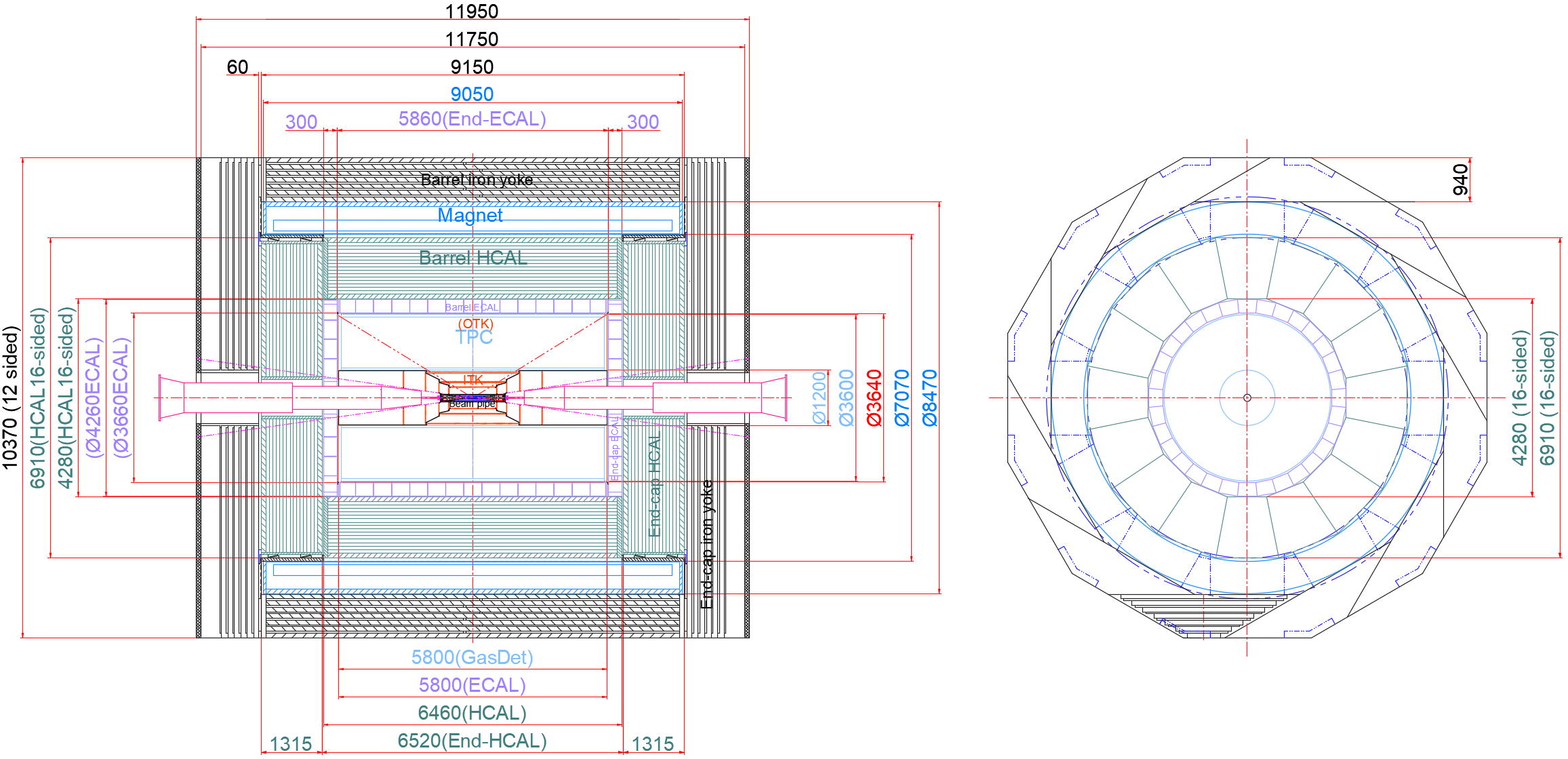 Further optimization and improvement are needed
5
Introduction
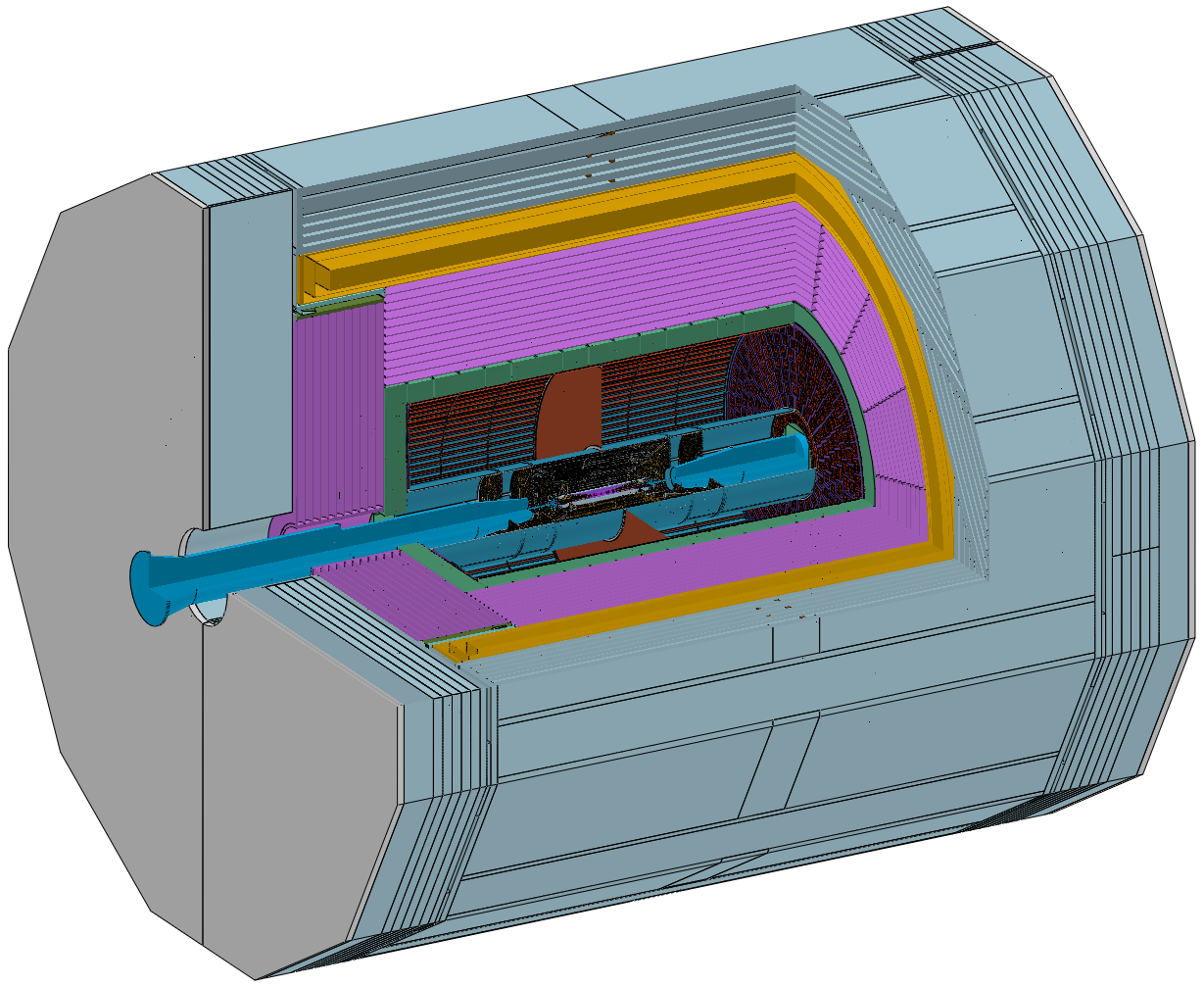 Total weight :
             ≈ 5,150 t
Yoke  ≈ 2,960 t
(Barrel: 1560 t  Endcap: 700 X 2 t)
Magnet  ≈ 290 t
HCAL ≈ 1,660 t
(Barrel: 960 t  Endcap: 350 X 2 t)
……
6
Introduction
3.  Layout of the installation scheme with a “Pre-assembly point“ :
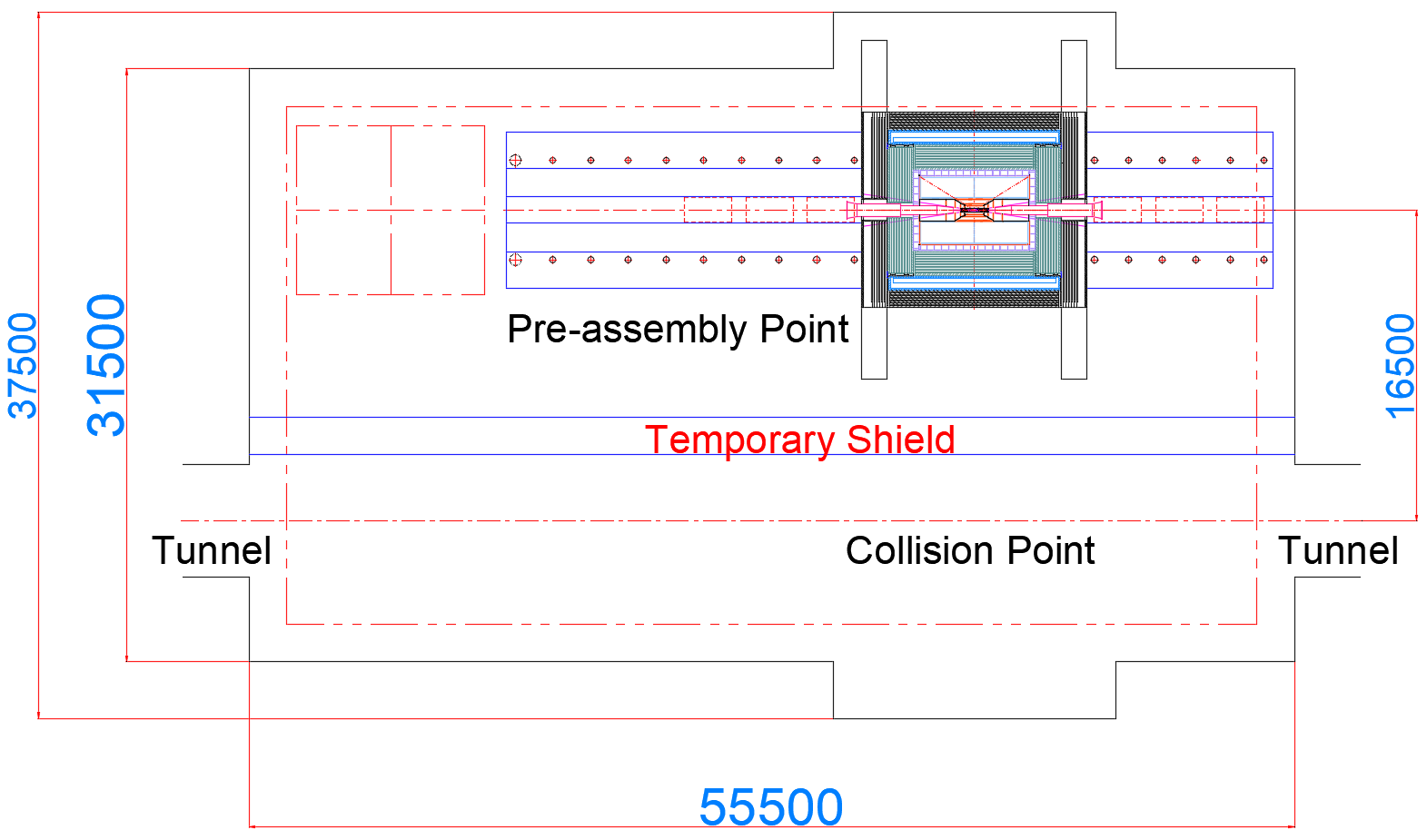 Main width : 31,500 mm
Length :  55,500 mm
Beam-tuning experiments and detector installation
 can be carried out in parallel
Installation starts at the 
Pre-assembly point
7
Requirements
1.  Installation clearance and accuracy :
Minimum gap principle :
As small as possible
Note : 
   1. The deformation during the installation procedures of the sub-detector must meet the gap requirements.
   2. The data in the table will be continuously to be optimized as the design evolves.
8
Requirements
Connection design :
1. The connection structure should be proximity
2. The connection structure should be adjustable (Remote automatic)
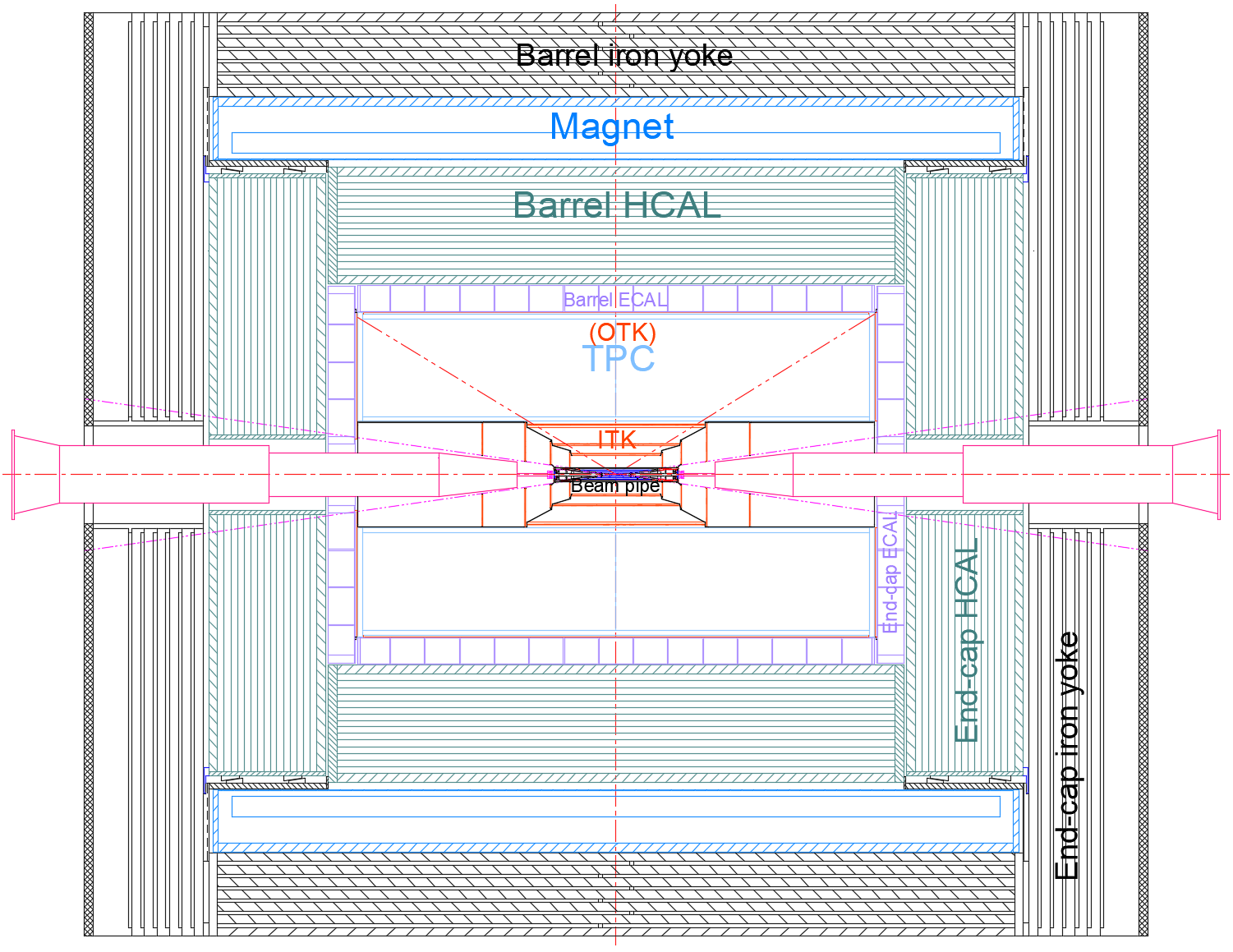 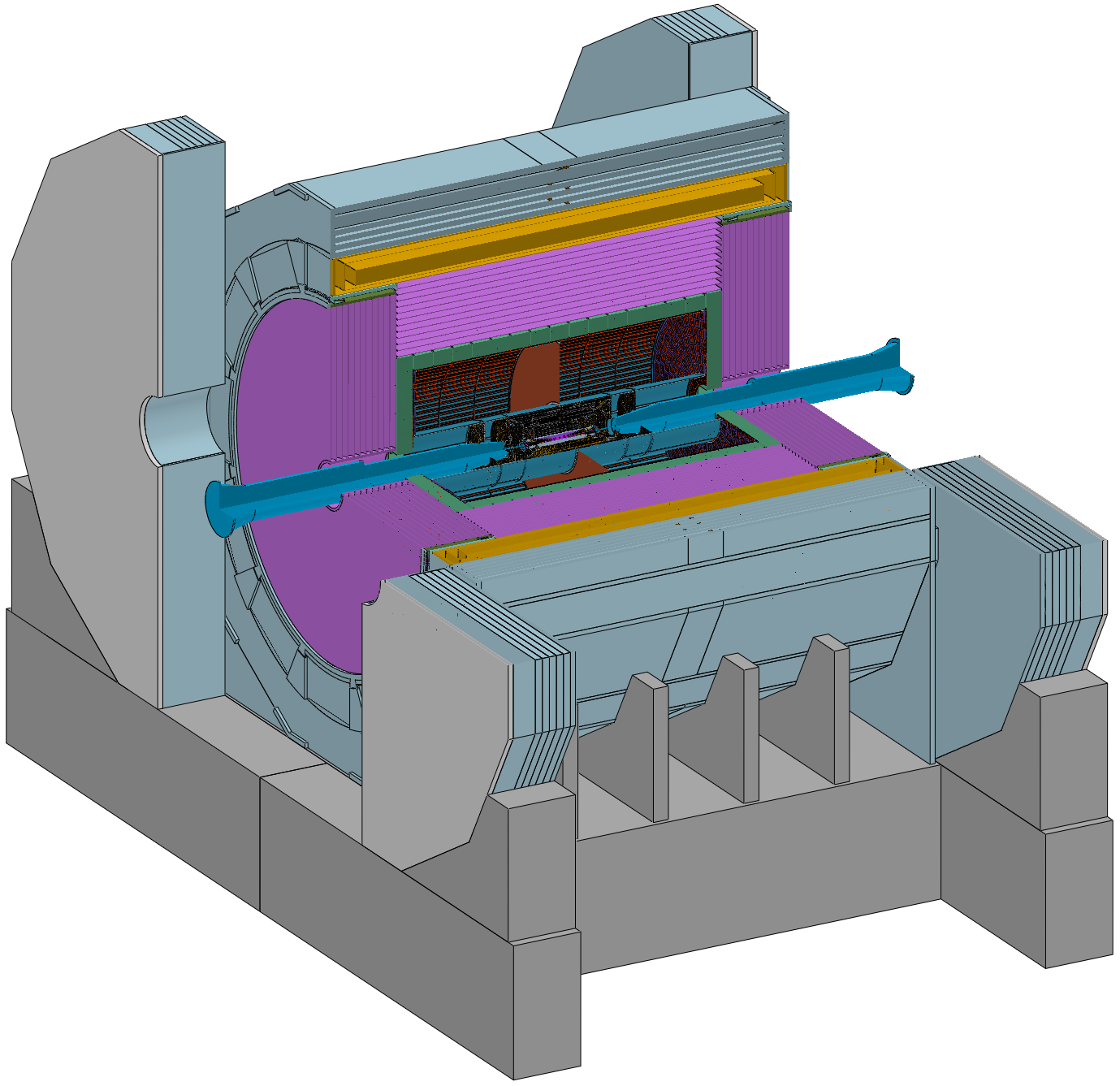 Barrel Yoke  :  Fixed on the ground Base
      Magnet  :  Fixed on the Barrel Yoke
Barrel HCAL  :  Fixed on the Barrel Yoke 
Barrel ECAL  :  Fixed on the Barrel HCAL
TPC+OTK  :  Fixed on the Barrel ECAL
           ITK  :  Fixed on the TPC
Beampipe(Vertex and LumiCal)  :  Fixed on the ITK

End-cap ECAL+OTK  :  Fixed on the Barrel HCAL
         End-cap HCAL  :  Fixed on the Barrel HCAL
                                       (Auxiliary ring or Flange)
                  End Yoke  :  Fixed on the ground Base
Base
9
Requirements
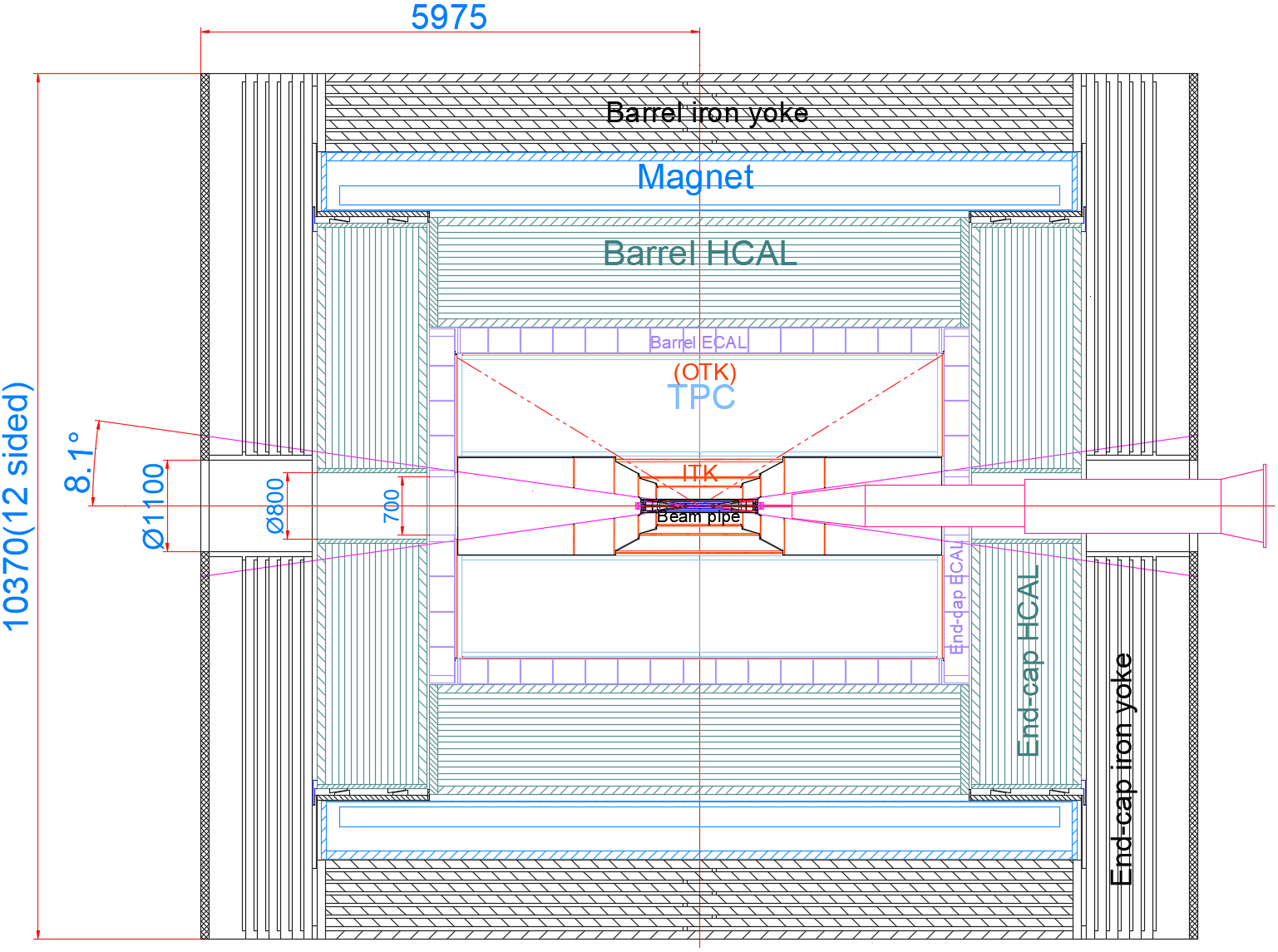 MDI boundary
Consists of 4 sections :

Detection coverage:   8.1 ° (cosq=0.99)
(Before ECAL) 

(After ECAL)
ECAL :   700 X 700 mm
HCAL :  Ø800 mm
Yoke  :    Ø1100 mm
Conical hole and stepped holes are 
reserved for accelerators
10
Technical Challenges
In the mechanical design process, we are facing several technical challenges:
1.  Self-weight deformation VS installation clearance
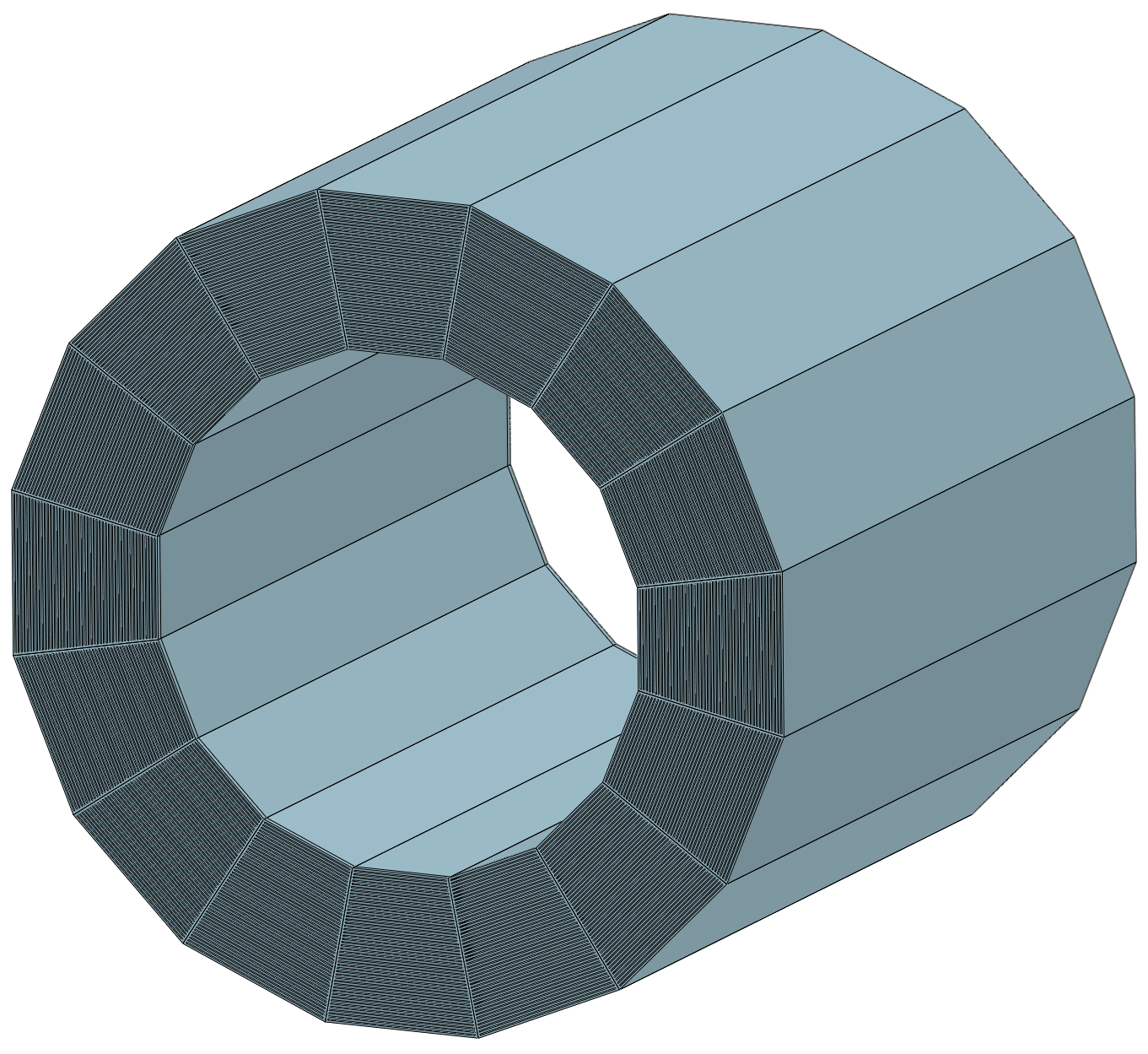 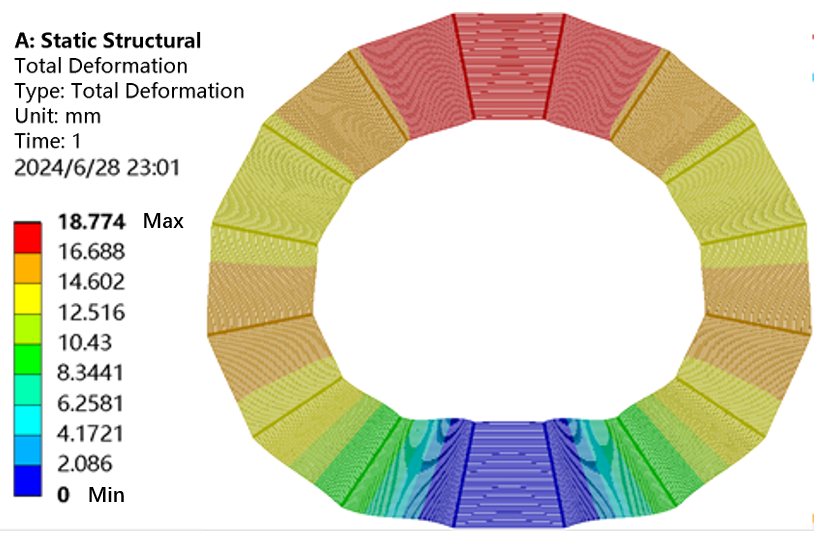 How to 
Handle Deformation  ?
for HCAL
Key :
Deformation must be controlled 
by the mechanical structure design
HCAL Structure
HCAL deformation calculation results
Requirements :
  GAP between HCAL and Magnet : 10 mm
  GAP between HCAL and ECAL : 10 mm
Self-weight deformation :
18.8 mm (> 10 mm)
11
Technical Challenges
In the mechanical design process, we are facing several technical challenges:
2. Vacuum sealed Connection between Accelerator component and the Be beampipe
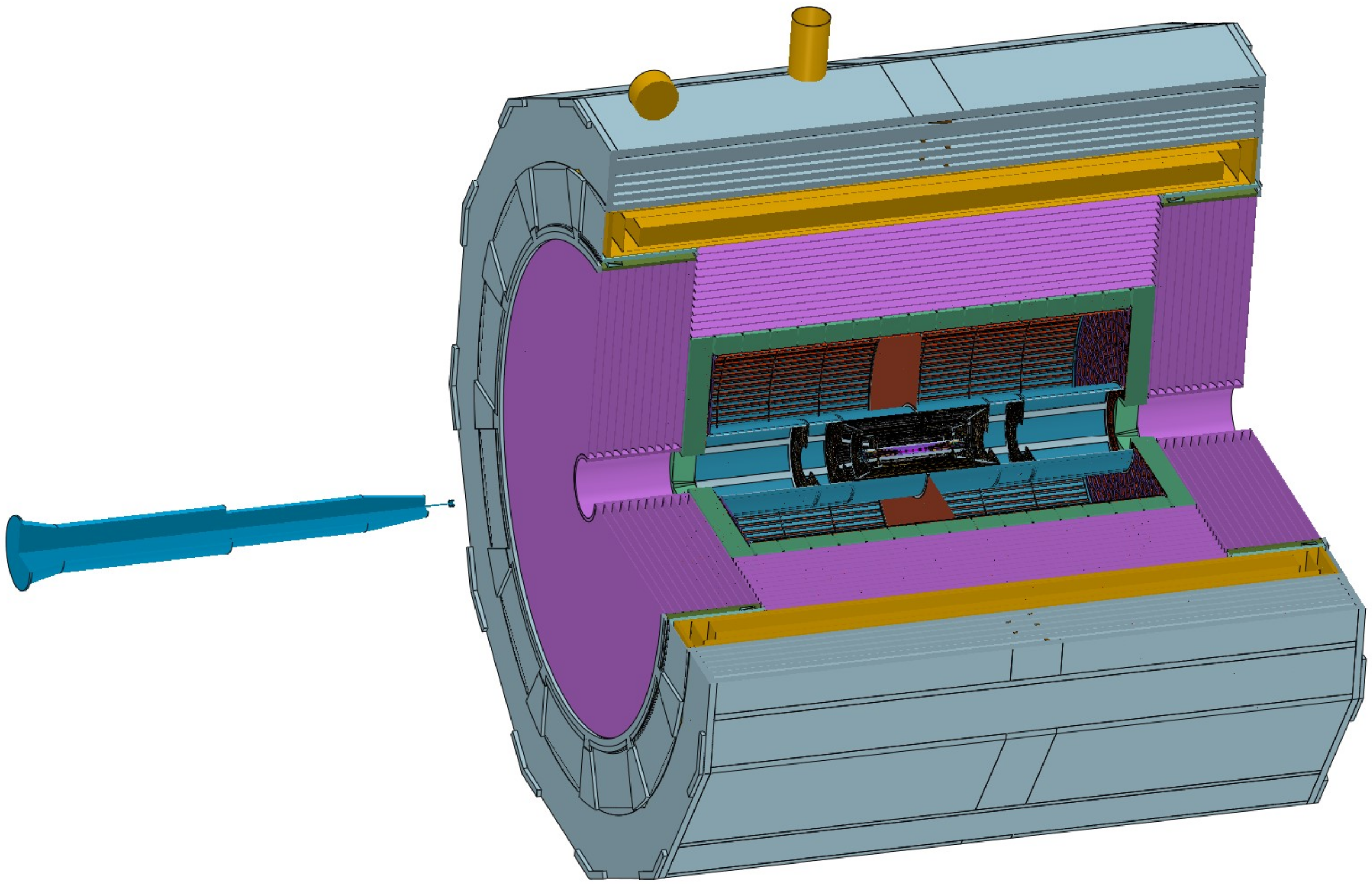 This connection 
cannot be operated 
using conventional methods
Accelerator
MDI component
Technical challenge :
    leak rate : 2.66 X 10 -11 Pa *m3 /s
Beampipe
Further improvement is needed in pillow seals technology
Pillow seals may be used for remote vacuum connections automatically.
12
Overall Installation Plan
Follow three principles ：
1.  Installation location :
              Pre-assembly point
Advantage : Beam-tuning experiments and detector installation can be carried out in parallel 
                             with the accelerator installation and commissionning
2.  Installation design :
              ●   Installation and disassembly processes are reversible
              ●   Installation rails will be kept permanently
Purpose: To facilitate the maintenance and replacement of the detectors
13
Overall Installation Plan
3. Installation procedures:
      Installation should be designed to allow the use of robotic arms
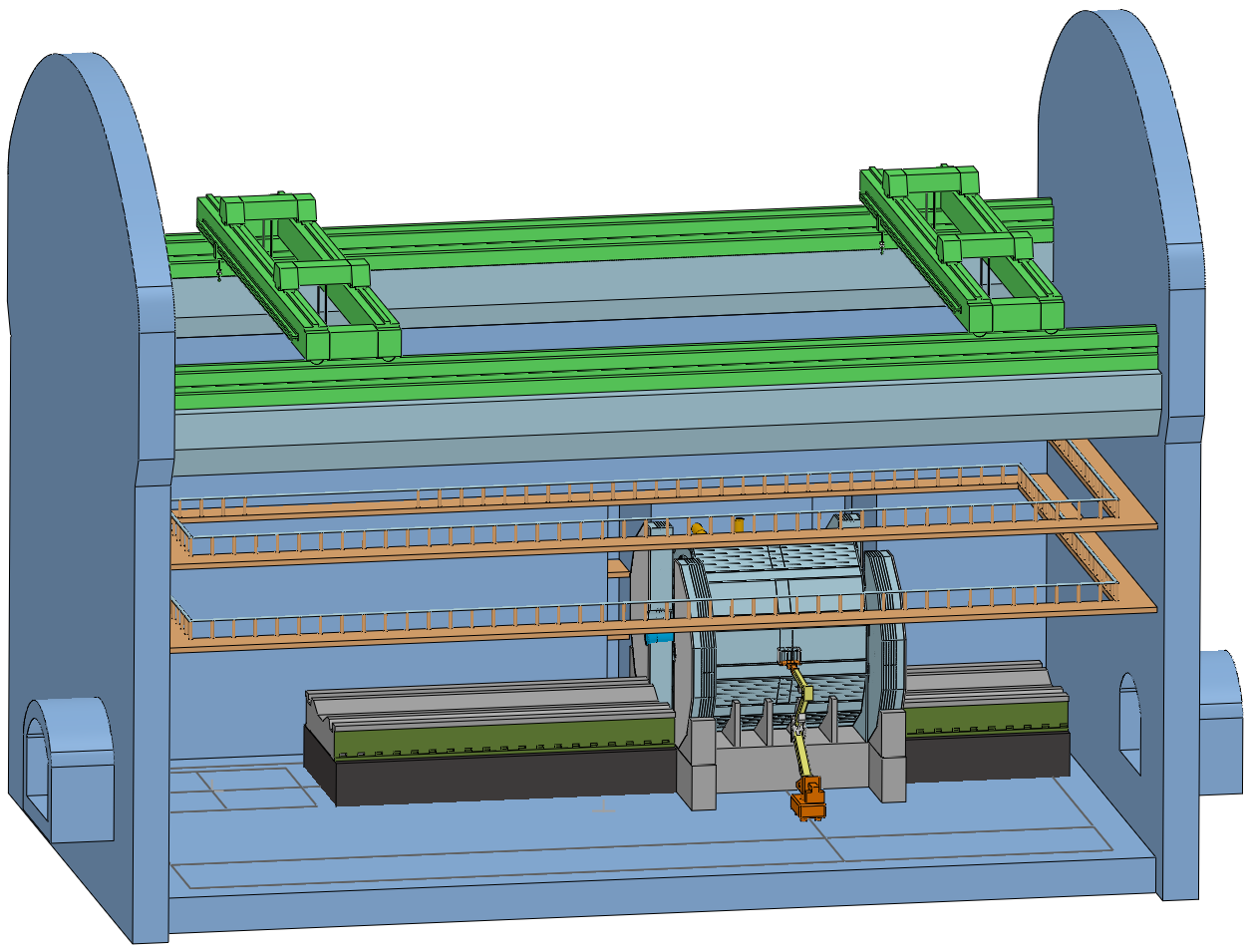 Overhead travelling crane
Design principles :
1. Minimal Tooling
2. Simplified Operation
If Possible
 Installations will be easily through a combination of 
robotic arms and two overhead cranes.
Collision point
robotic arm
14
Detailed Installation Design
Detailed installation design: 
1. Reliability and safety assessment of the detector integration and their connection structures 
    (FEA --- stress and deformation)
2. Overall installation procedures
3. Detailed Installation procedures
4. Modular lifting and lifting of integral components
15
Detailed installation Design
Yoke : 1560 t
1. Overall reliability and safety assessment
Deformation of yoke 
without detectors
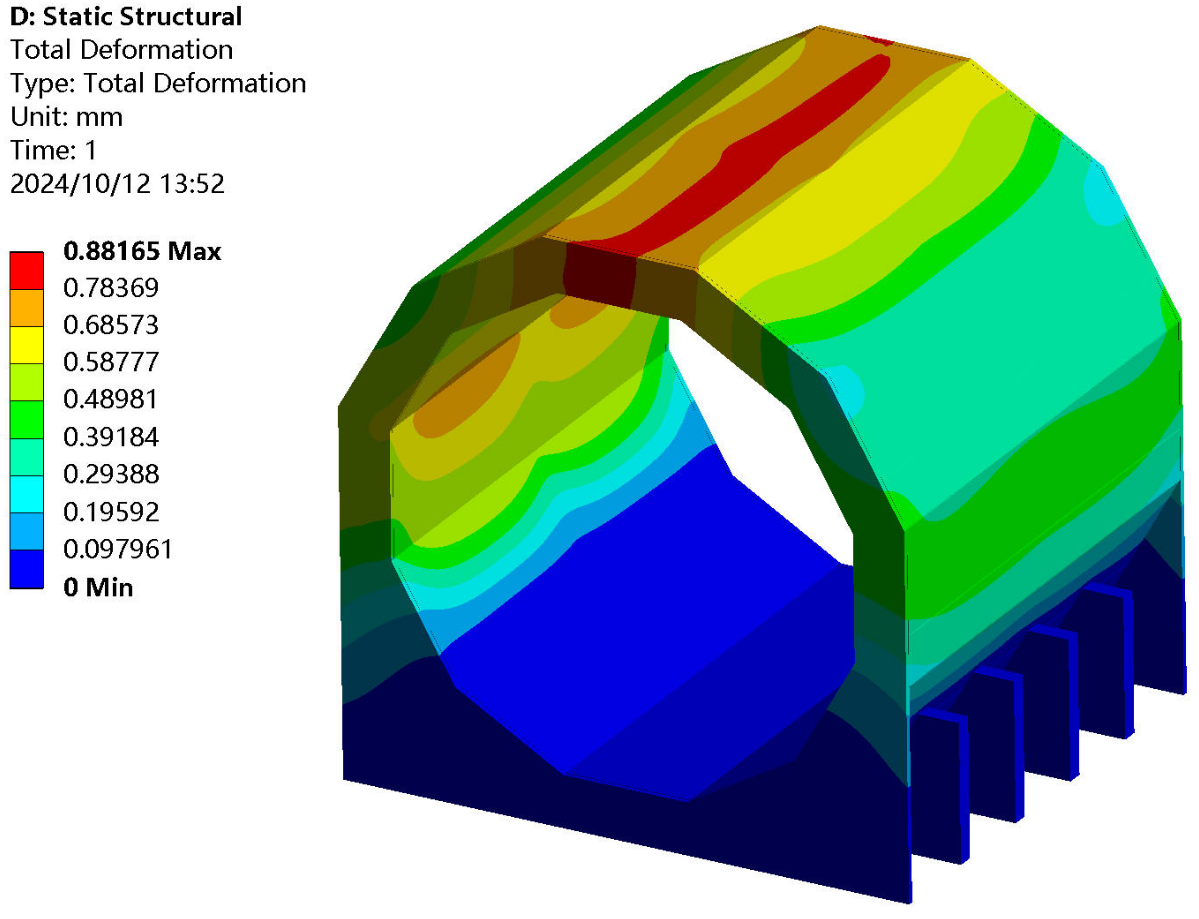 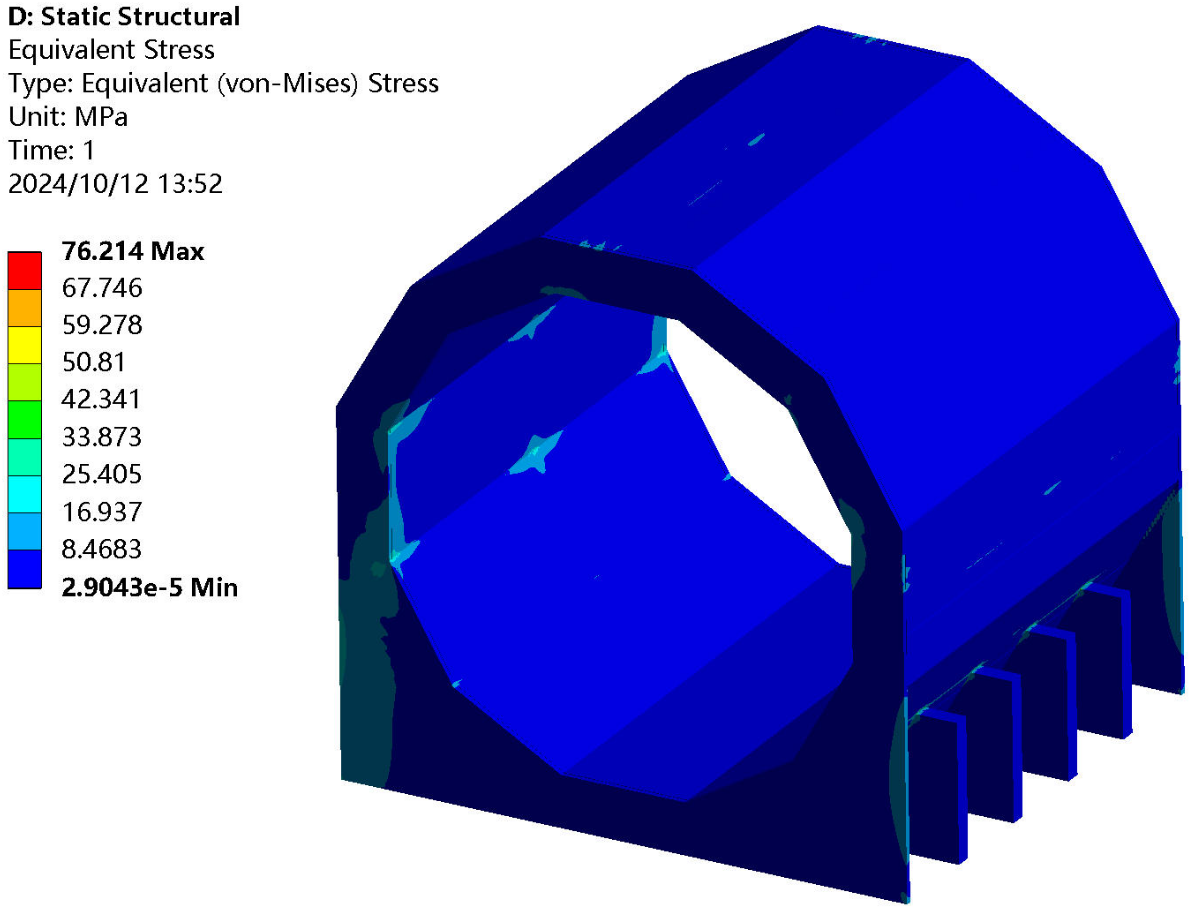 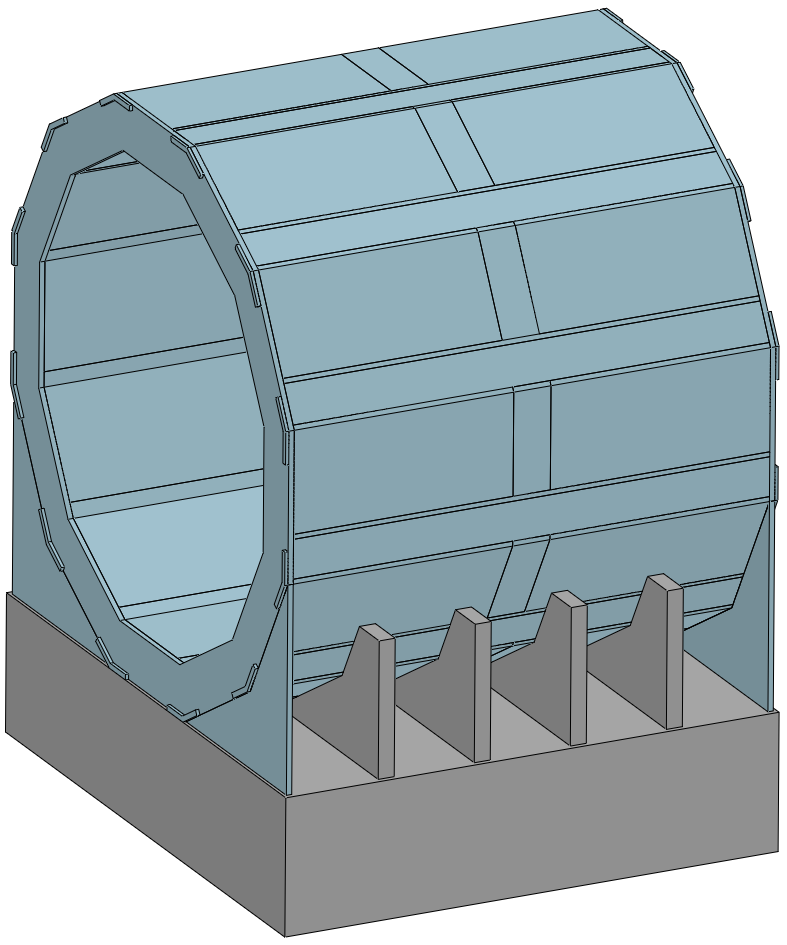 Deformation : ≈ 0.9 mm
Stress : ≈ 76 MPa
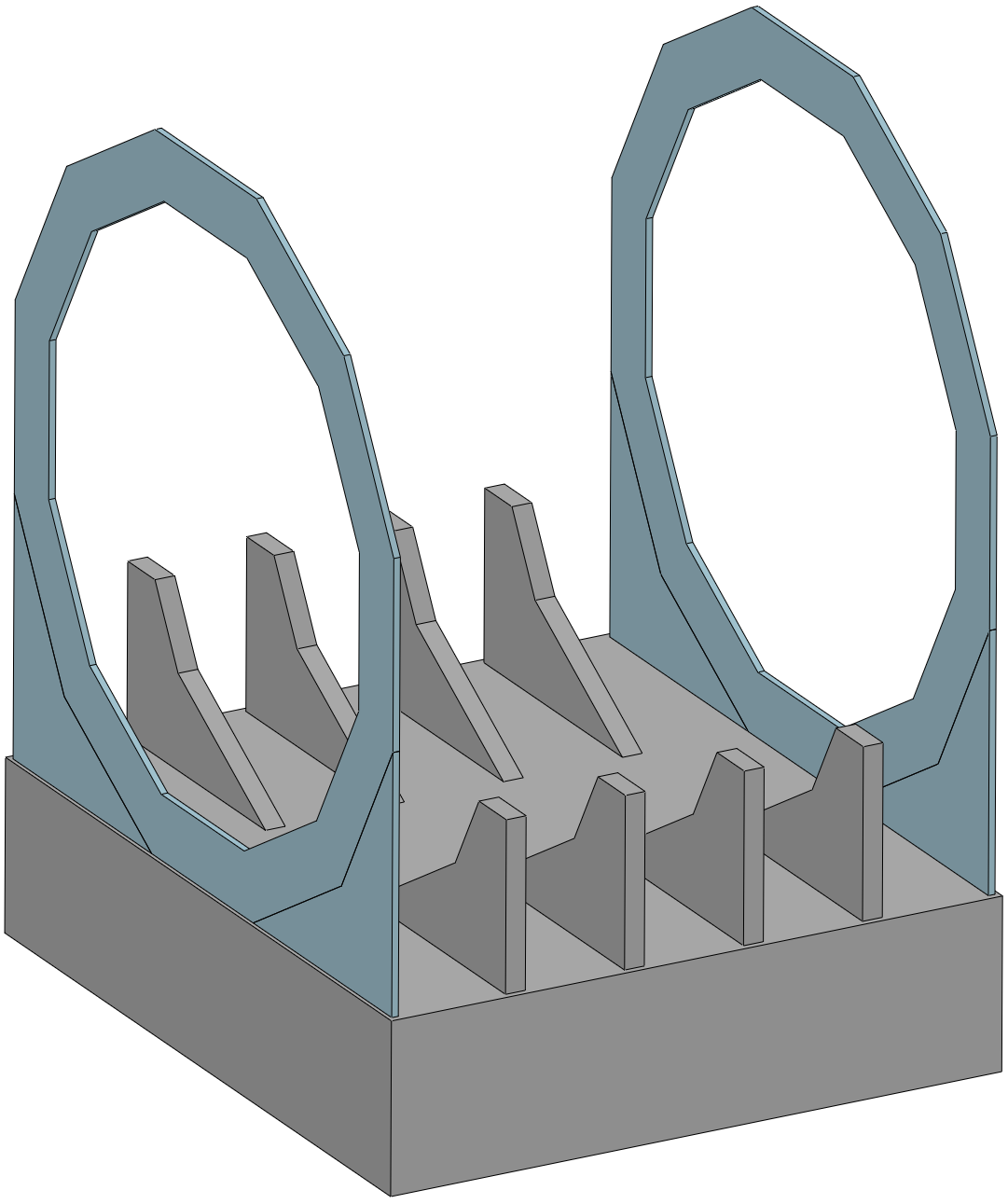 Two end flanges 
and 
barrel supports 
can reduce the deformation
Conclusion :
Meet requirement
(< 1 mm)
End Support
Barrel supports
Drawing of the Endcap and Barrel support
16
Detailed installation Design
1. Overall reliability and safety assessment
deformation of the Yoke
Deformation of the yoke 
in the presence of sub-detectors
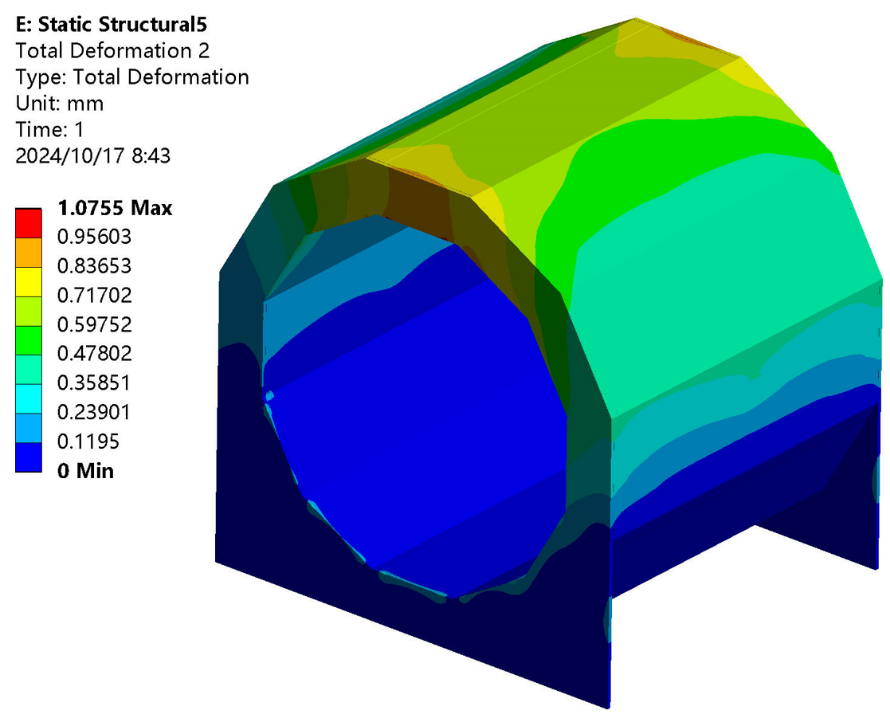 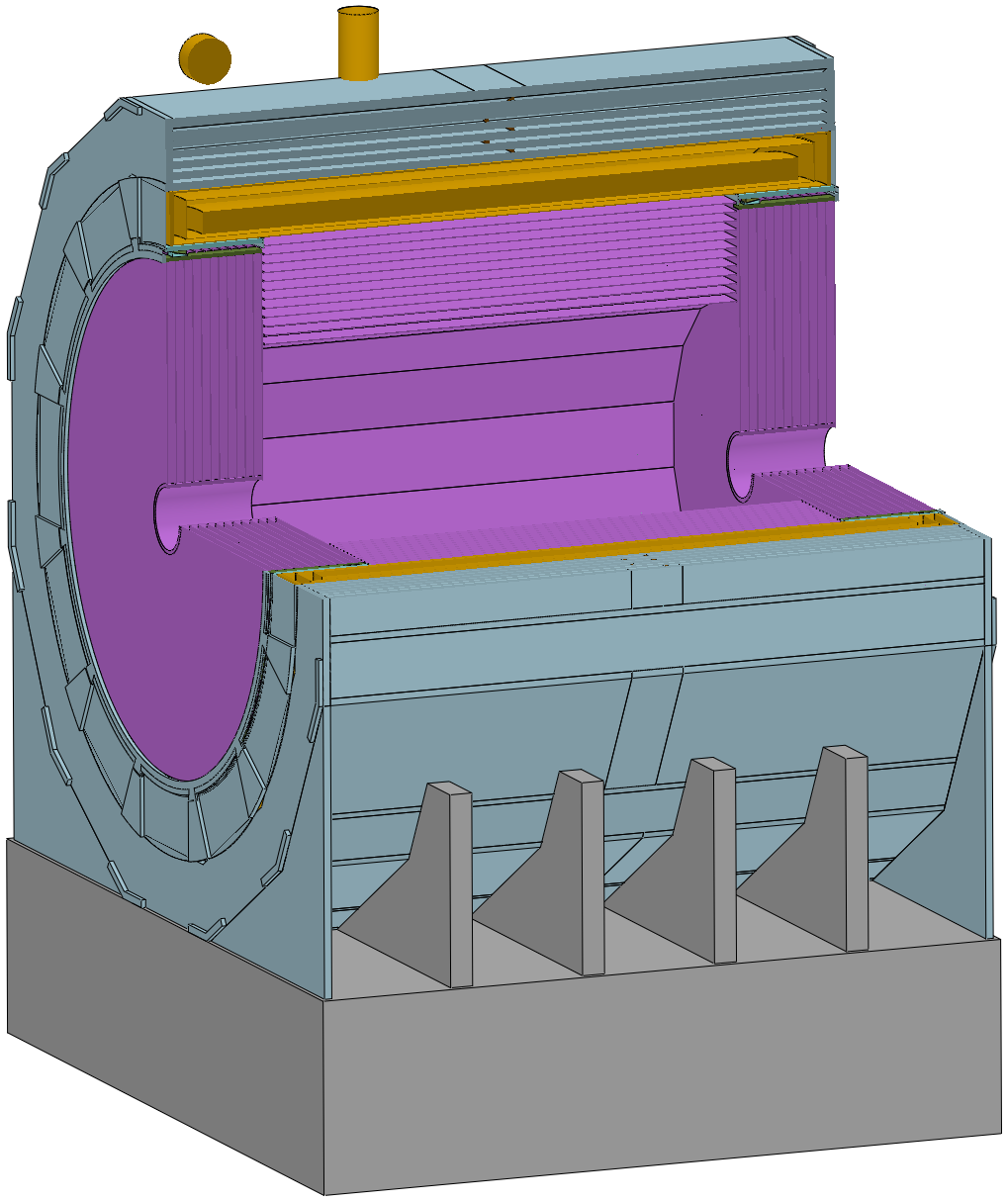 Yoke : 1560 t
Magnet : ≈ 290 t
HCAL : ≈ 1660 t
(Barrel: 960 t  End: 350 X 2 t)
1950 t
Load
Other lighter components 
are ignored
Deformation : 1.07 mm
Deformation within requirement
It’s safe
Deformation  ≈ 0.9 mm
17
Detailed Installation Design
2. Overall installation procedures
General installation drawing
Barrel Yoke
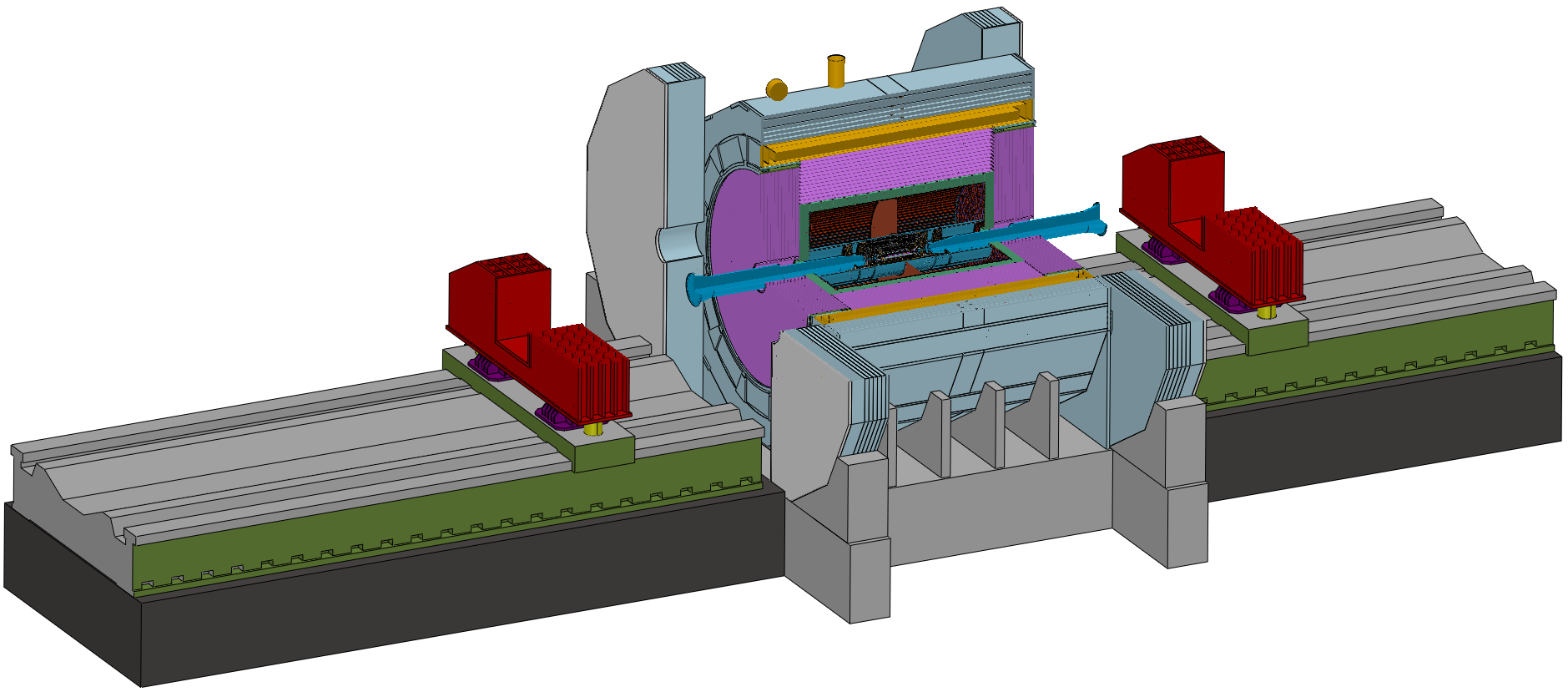 Note :
Installation guide rails is the benchmark, 
and must be pre-aligned with the yoke
Installation guide rails
The main procedures are as follows :
1. In the ground hall
    Complete the assembly work of each sub-detector, including electronics, etc.
2. Transport through the shaft
    Each sub-detector is lifted into the underground experimental hall through the vertical shaft one by one
3. In the underground experimental hall  ---
    Assemble each sub detector on the guide rails and push them into the yoke in sequence
most important part of the installation
18
Detailed Installation Design
2. Overall installation procedures
Installation sequence of detectors(As shown in the following exploded view) :
Step 1   Install the barrel sub-detector first, in the following order :
    Yoke, Magnet, HCAL, ECAL, TPC(OTK), ITK, Beampipe(Vertex)
Step 2   Install the endcap sub-detectors, in the following order :
    End ECAL(OTK), End HCAL, End Yoke
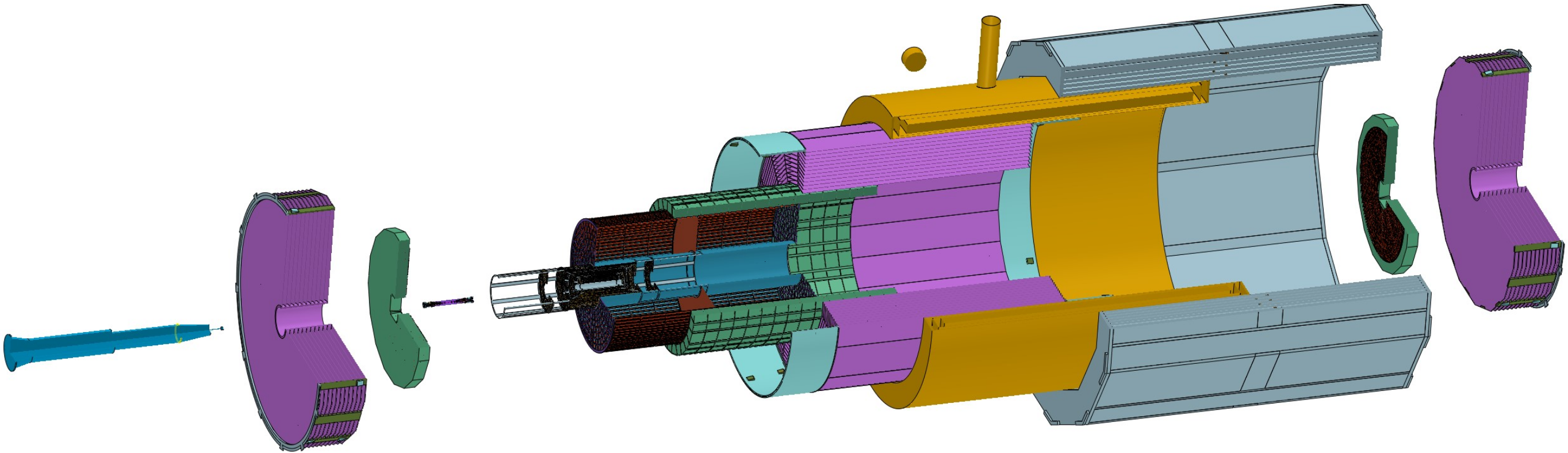 Beampipe
(Vertex)
ACC Component
ITK
HCAL
End HCAL
ECAL
Yoke
End ECAL(OTK)
TPC(OTK)
Magnet
19
Detailed Installation Design
3. Detailed Installation procedures
Step 1   Alternating installation : Yoke and Magnet (2)   ---  Barrel Detectors

Step 2   Core shaft installation : Barrel HCAL and Barrel ECAL (2)   ---     Barrel Detectors

Step 3   Cantilever installation : TPC(OTK)   ITK   Beampipe(Vertex + LumiCal)  (3)   ---   Barrel Detectors
                                                                          End HCAL   and   End ECAL (2)  ---   End Detectors
Step 4   Lifting Installation : Yoke   ---   End Detectors

Step 5   Move the detectors from the Pre-assembly point to the Collision point

Push the accelerator vacuum component into the center of the detector and connect it with the Be beampipe
20
Detailed Installation Design
3. Detailed Installation procedures
Step 1   Alternating installation : Yoke and Magnet (2)   ---  Barrel Detectors
Method :
     ‘zero-tool’ assembly
Advantage :
     No redundant tooling, reduces installation time
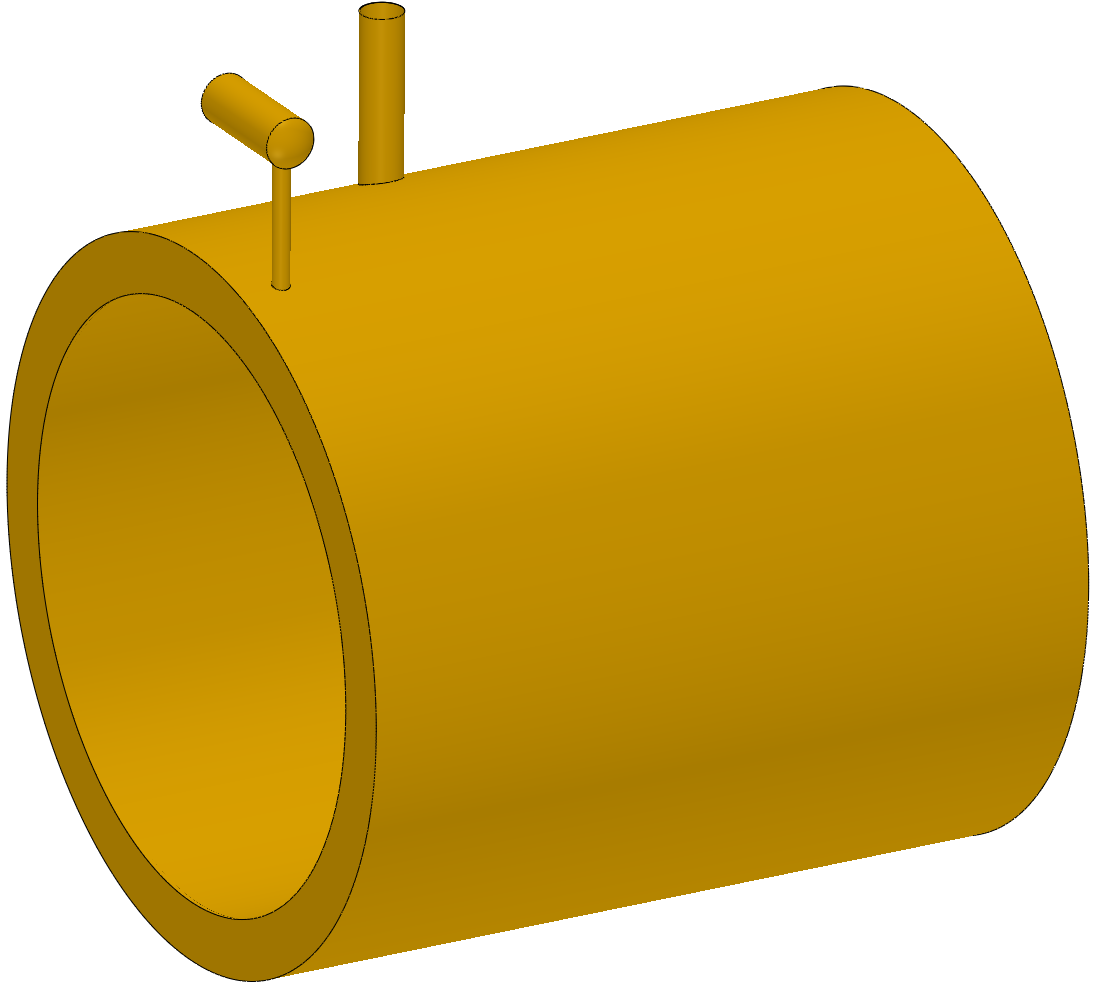 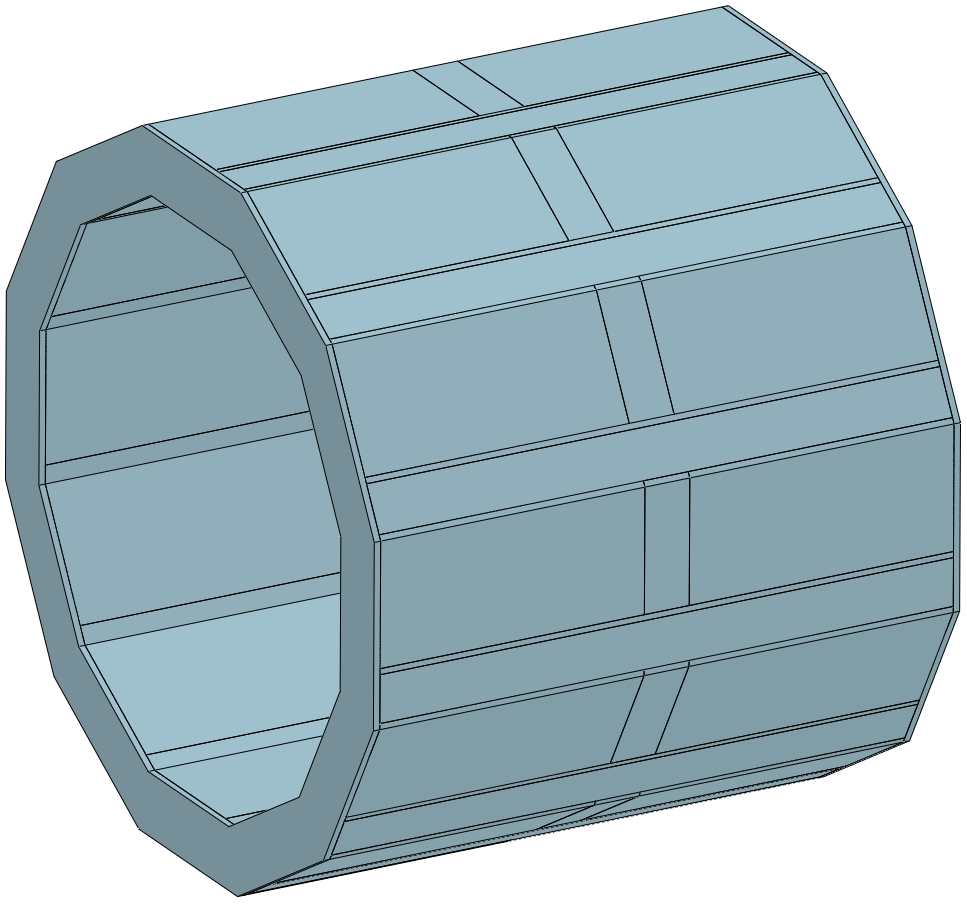 Install  Yoke and Magnet (2)
Magnet
Yoke
This is an efficient installation design
(‘zero-tool’ achieves the installation of two detectors)
Yoke and Magnet
21
Detailed Installation Design
3. detailed Installation procedures
Step 2   Core shaft method installation : HCAL and ECAL (2)  ---  Barrel Detectors
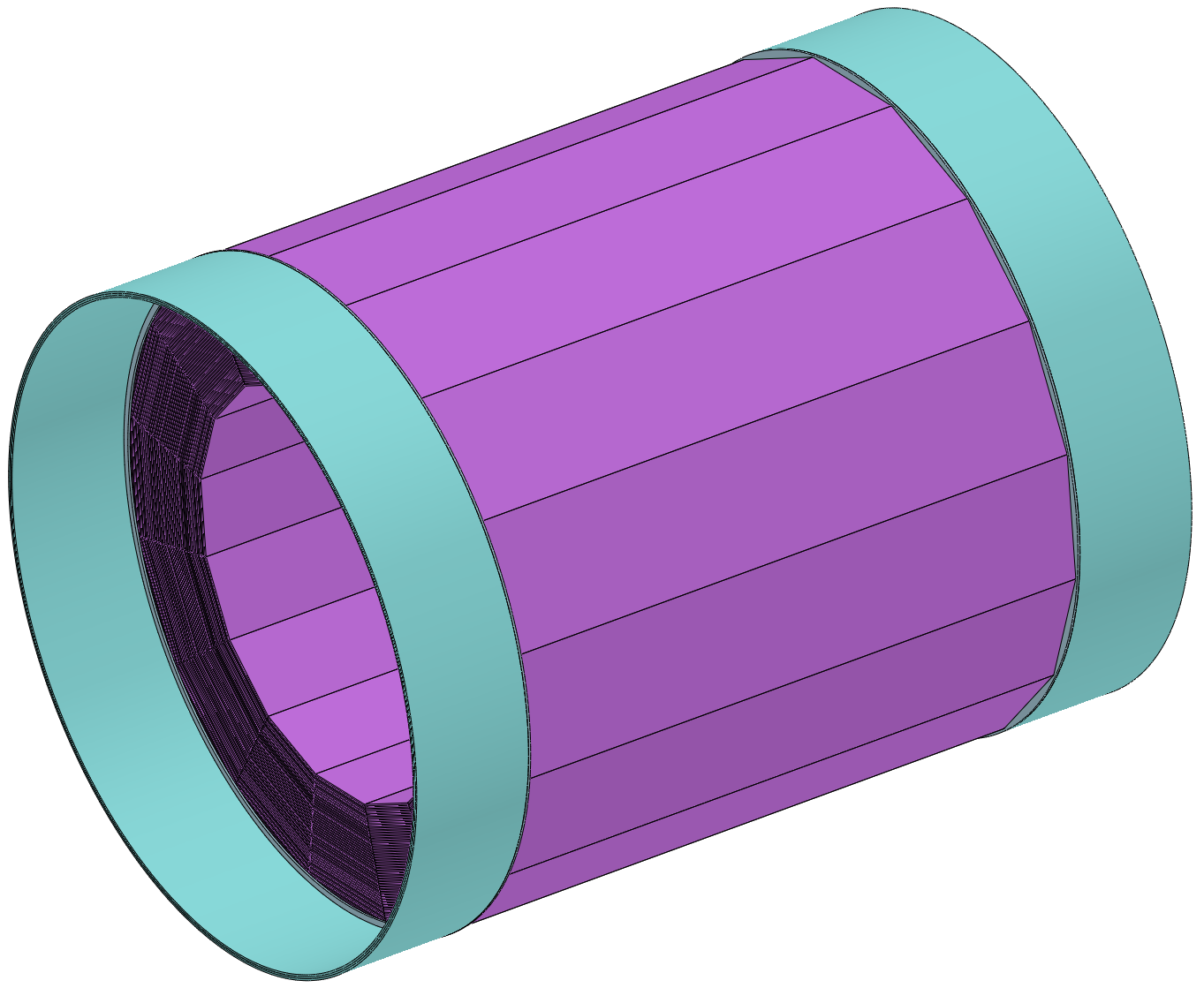 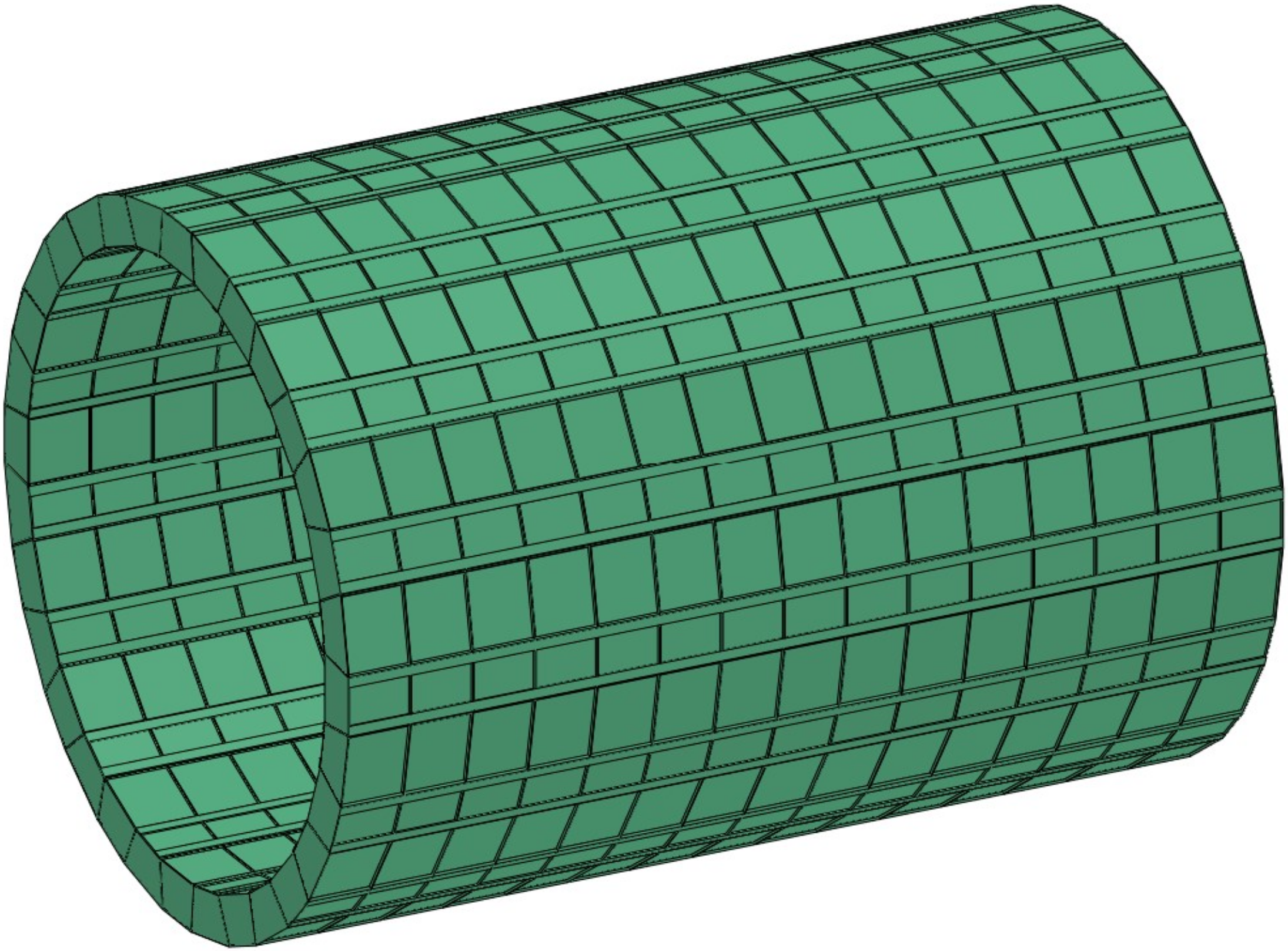 Clearance requirement : 10 mm
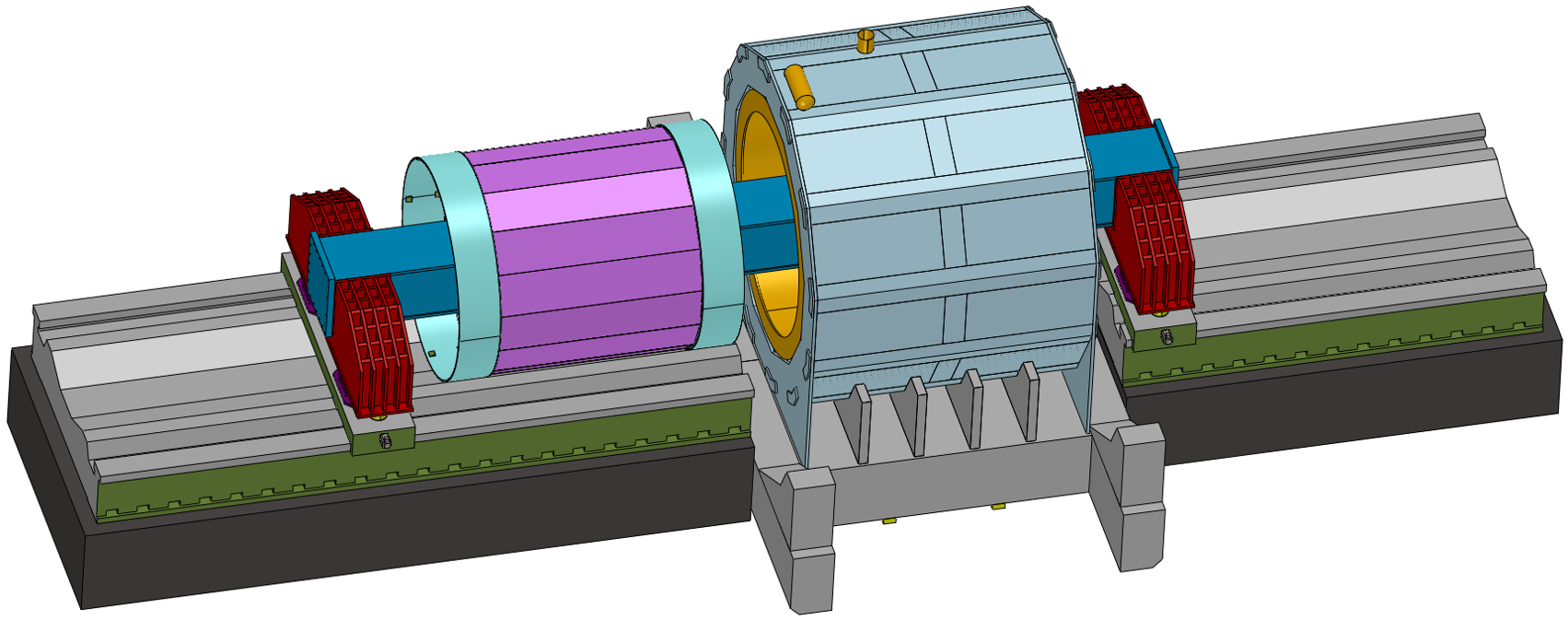 There is no space for guide rails
External Guide rails
Installation Method :
1. Place HCAL (or ECAL) on the core shaft
2. Move the HCAL(or ECAL) using external guide rails
Core shaft method installation of HCAL
22
Detailed Installation Design
3. detailed Installation procedures
Constraints : 
Fixed at both ends
Step 2   Core shaft method installation : HCAL and ECAL (2)  ---  Barrel Detectors
Load : 
1.   Self-weight
2.   1,000 tons HCAL
(ECAL 150 tons)
Design of the core shaft:
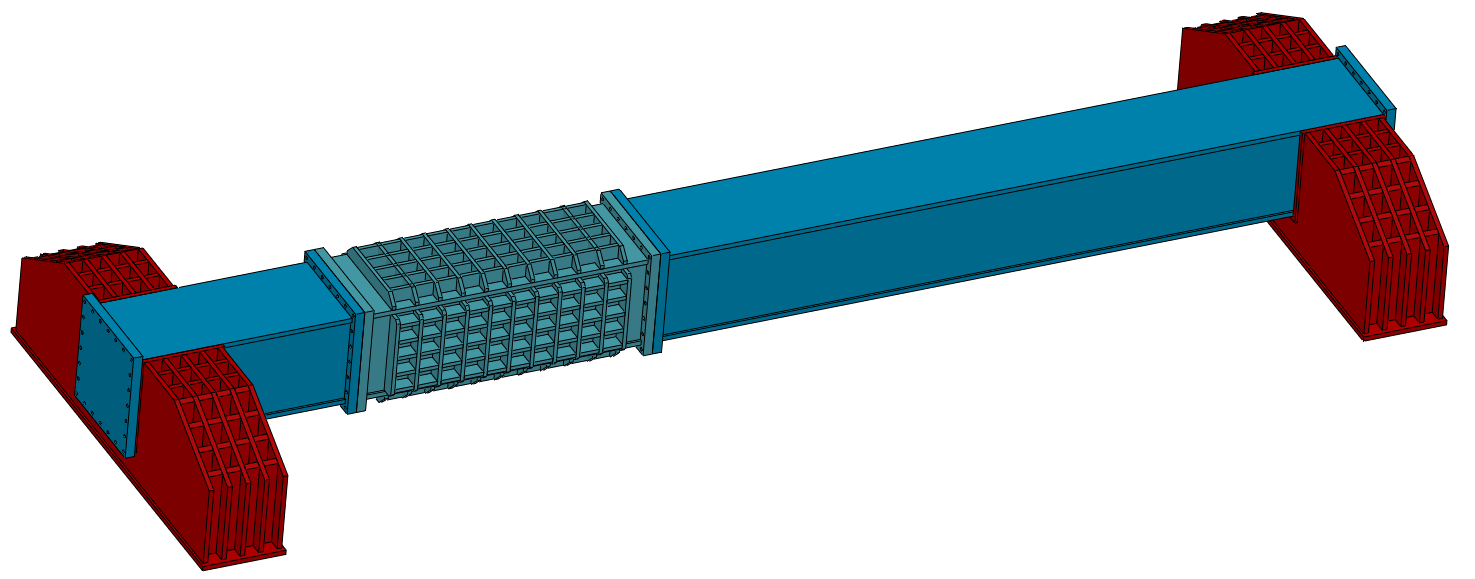 Adjustable base
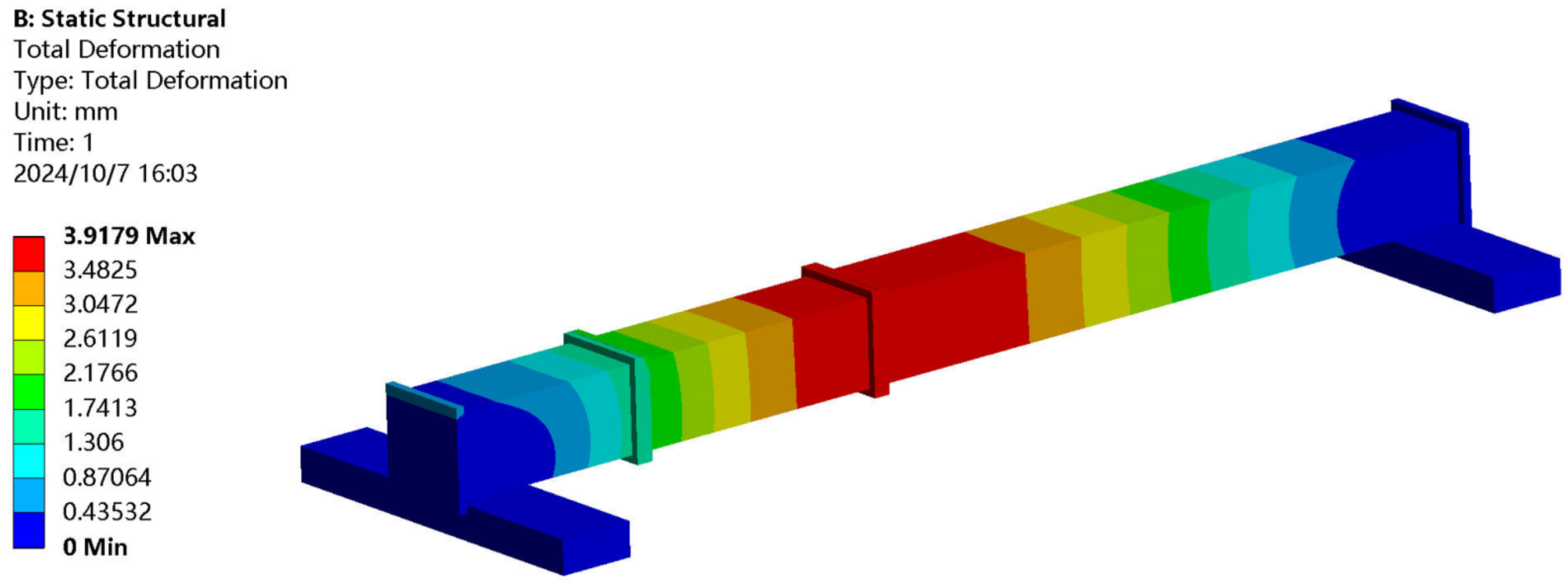 Short core shaft
Long core shaft
Result :
Max Deformation ≈ 3.9 mm
< 10 mm (Gap)
Middle core shaft
Hight : 2,000 mm
 Width : 2,000 mm
Length : 27,300 mm
Conclusion :
Meet installation requirement
For HCAL and ECAL
23
Detailed Installation Design
3. Detailed Installation procedures
Step 2   Core shaft method installation : HCAL and ECAL (2)  ---  Barrel Detectors
Method :
     Assembled in the same way as the yoke
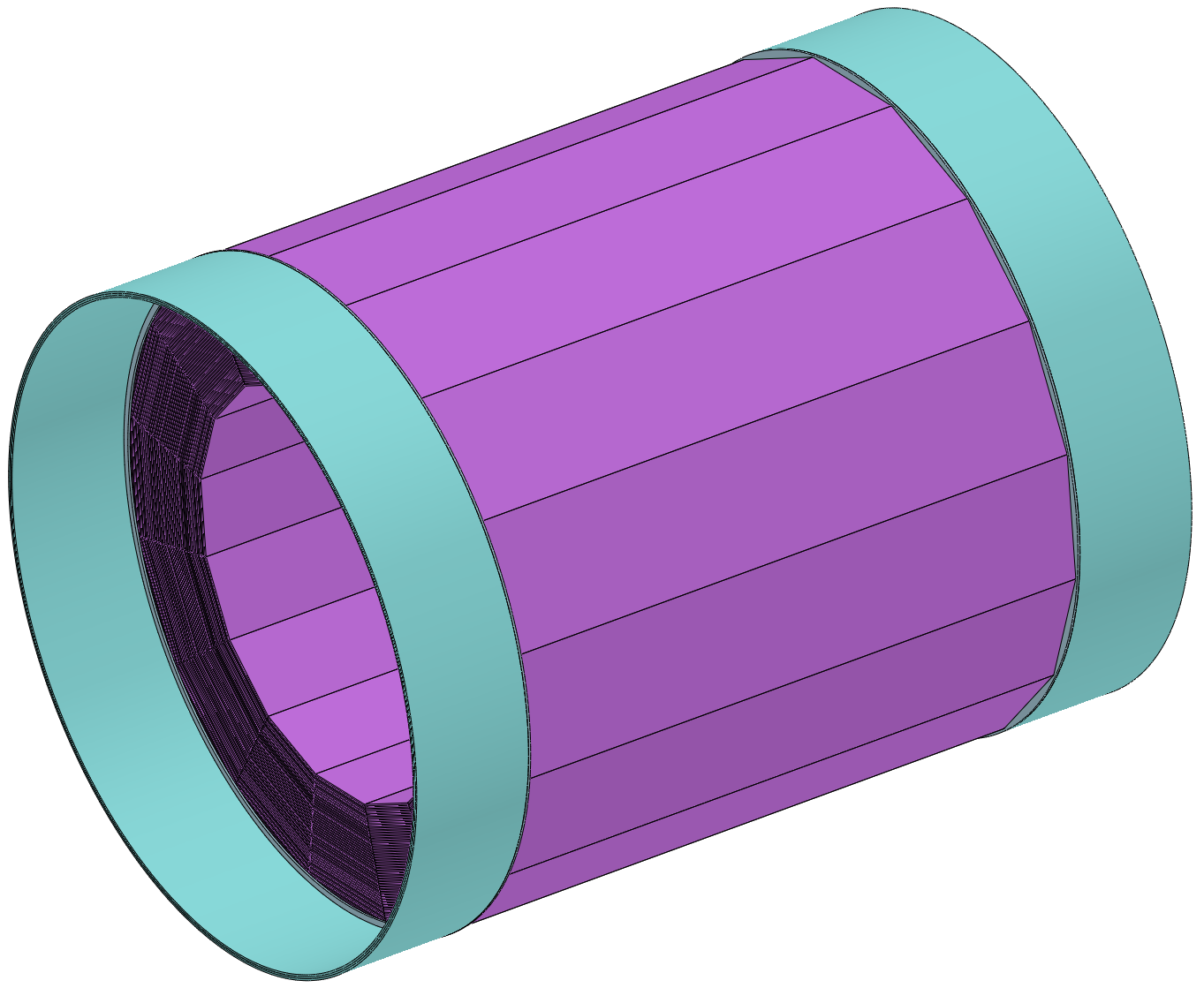 Install  Barrel HCAL
Barrel HCAL
adjust
Barrel HCAL
Connection structure
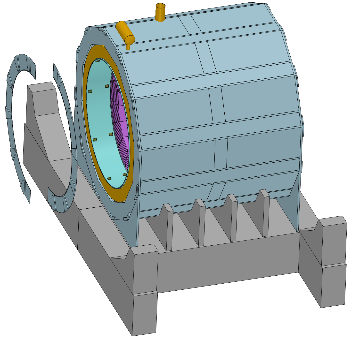 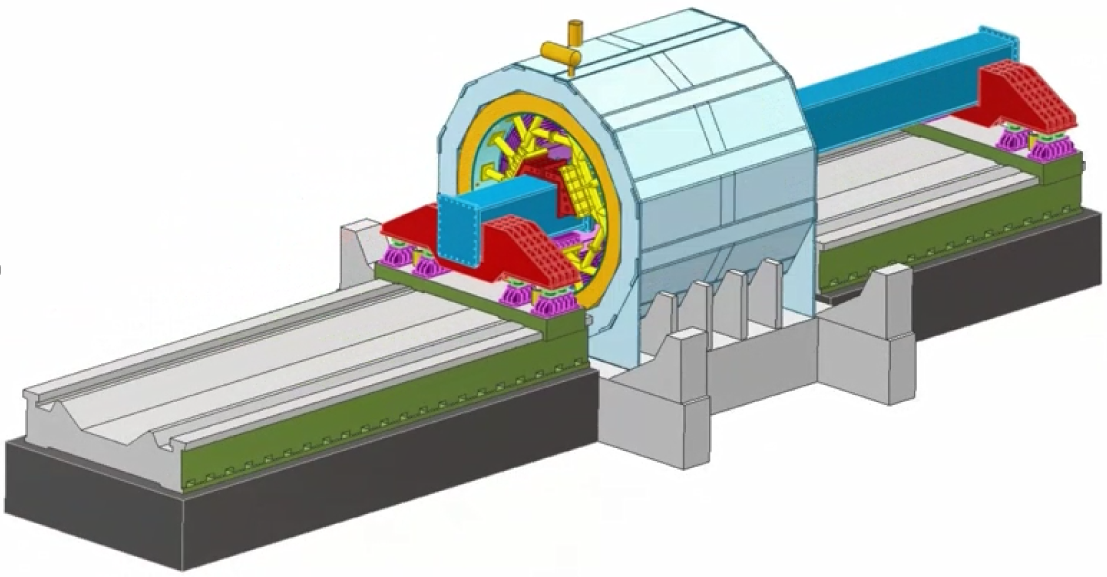 Adjustable base
HCAL rings
Coaxial adjustment
24
Overall Installation Design
3. Detailed Installation procedures
Step 2   Core shaft method installation : HCAL and Barrel ECAL (2)  ---  Barrel Detectors
Deformation : 18.8 mm
How to 
Handle Deformation  ?
For HCAL
Just two auxiliary rings
Deformation : 3.3 mm
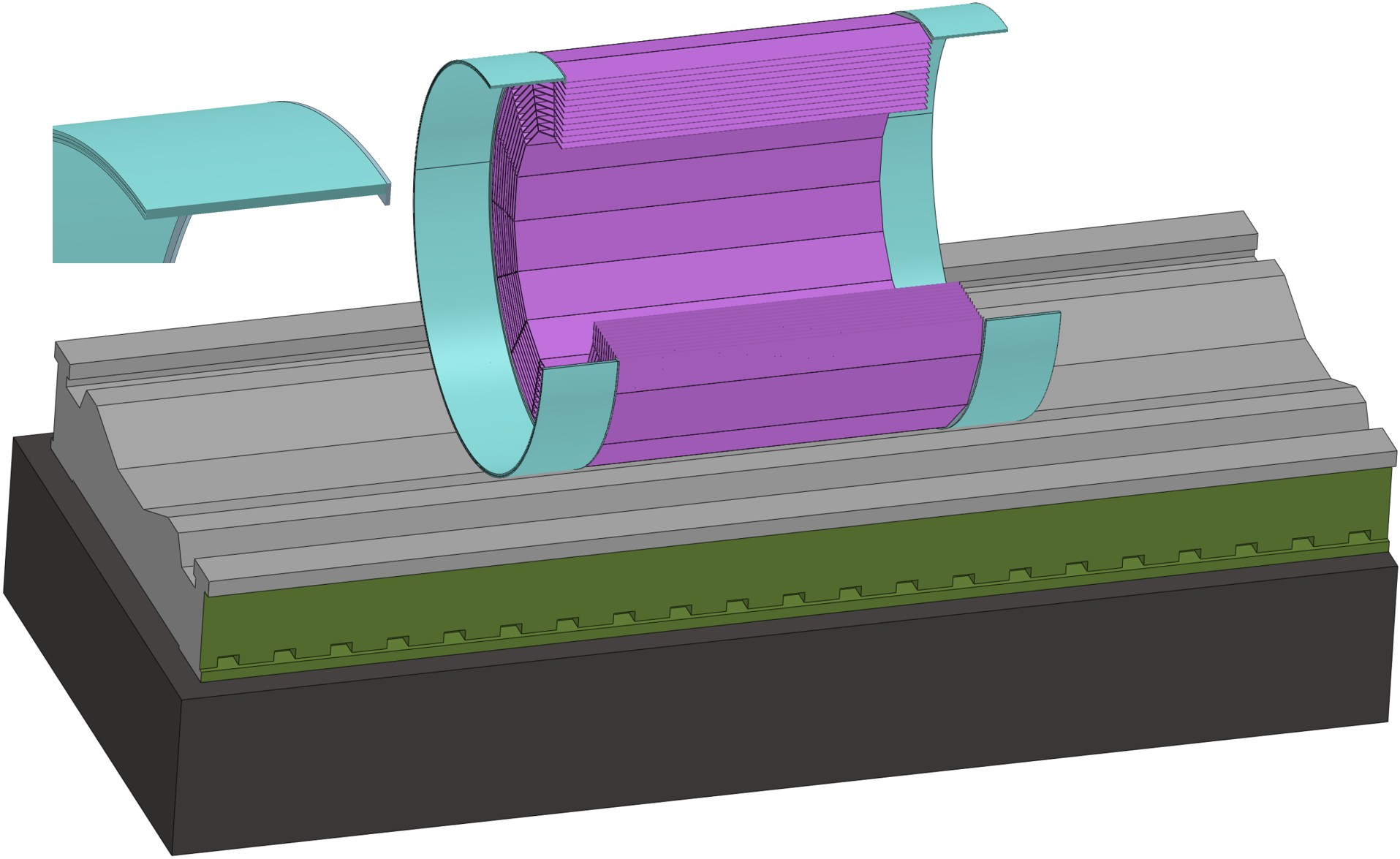 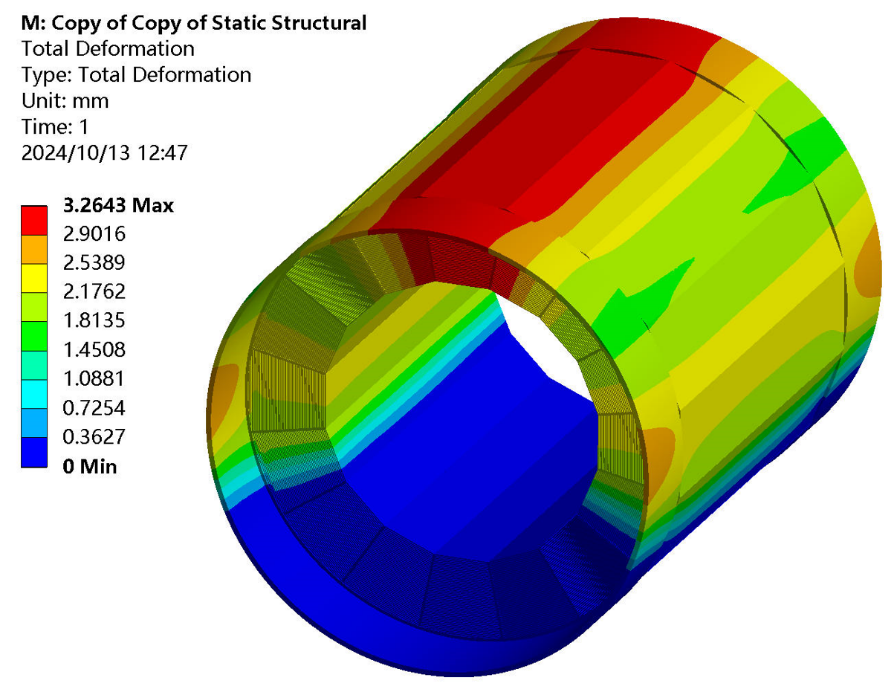 L-shaped 
End Ring
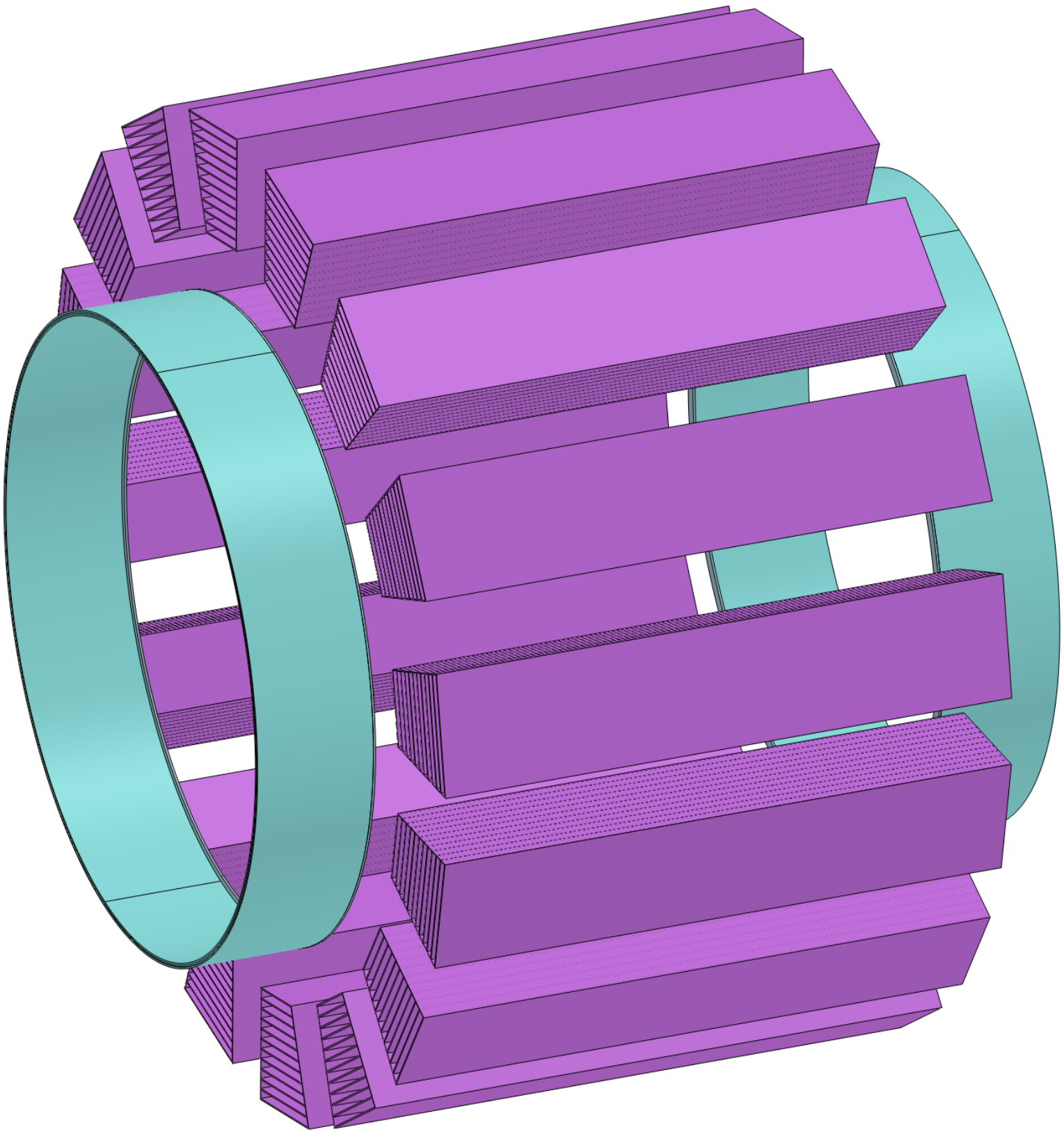 The animation has given 
the solution!
Further optimization can be implemented to achieve smaller deformation
25
Detailed Installation Design
3. Detailed Installation procedures
Step 2   Core shaft method installation : HCAL and ECAL (2)  ---  Barrel Detectors
Assembly of Core shaft :
     Assembled in the same way as the HCAL
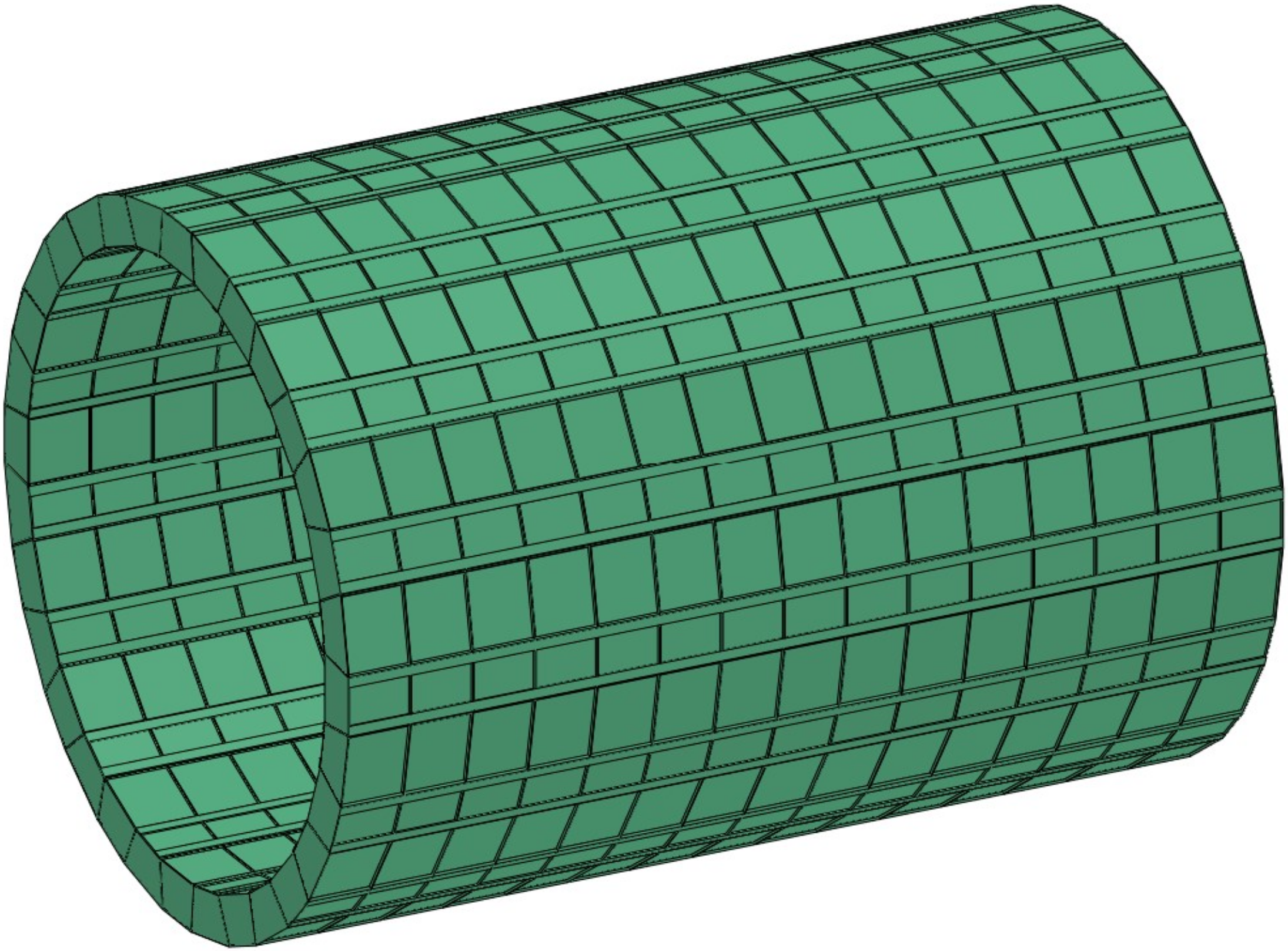 Install  Barrel ECAL
Installation Steps : 
1. Lift into the hall from the vertical shaft
2. Connected to the core shaft
3. Move ……
26
Detailed Installation Design
3. detailed Installation procedures
Step 3  Cantilever method installation : TPC(OTK)   ITK   Beampipe(Vertex + LumiCal)  (3)  ---  Barrel Detectors
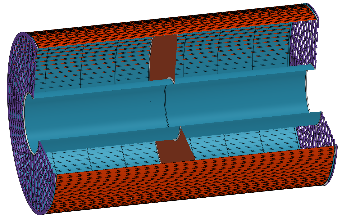 Installation Steps : 
1. Lift into the hall from the vertical shaft
2. Connected to the core shaft
3. Move ……
TPC
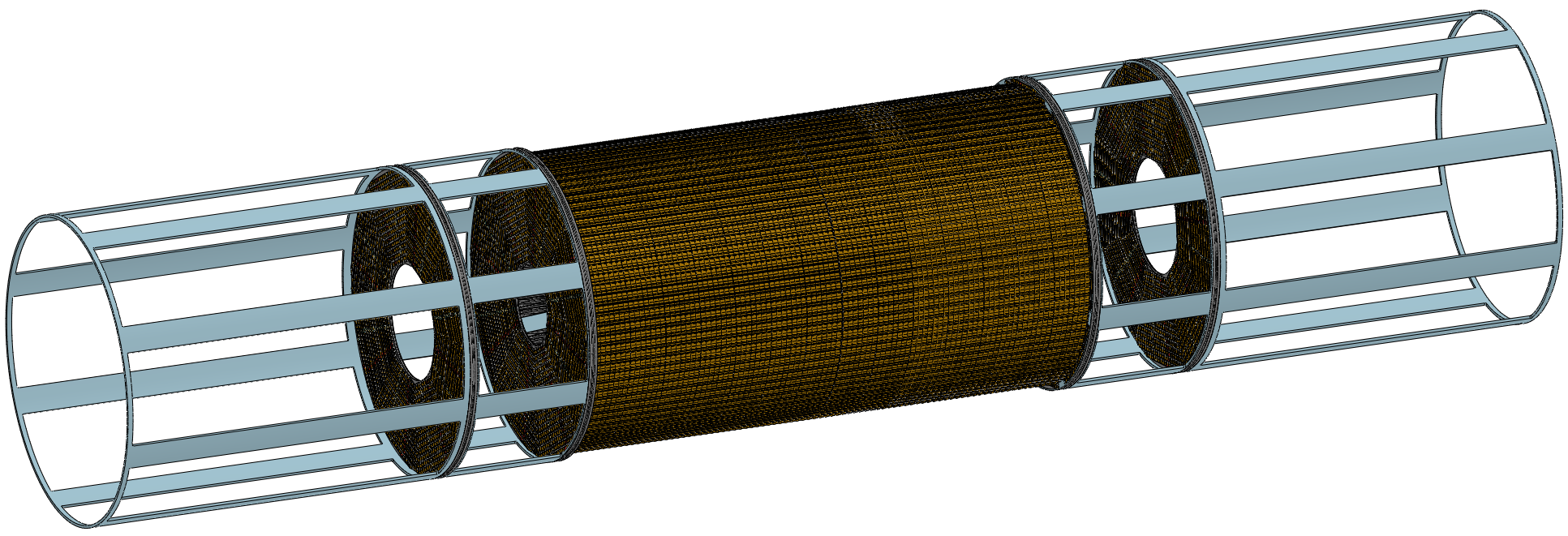 Install   TPC(OTK)  and  ITK (2)
ITK
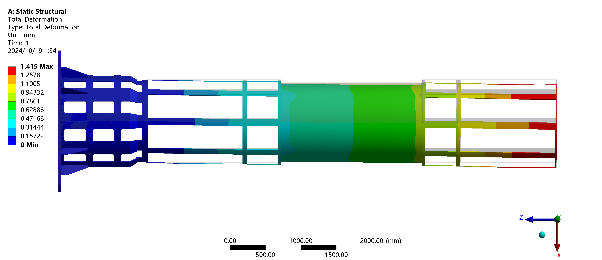 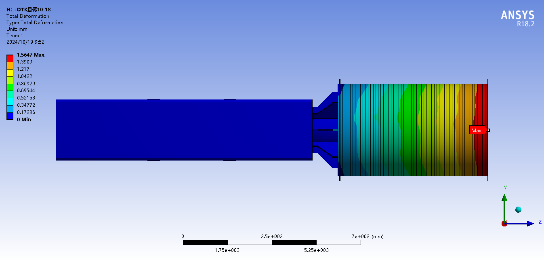 TPC Deformation : 1.6 mm
ITK Deformation : 1.4 mm
Installing deformation simulation
Deformations meet GAP requirements (< 5 mm)
27
Detailed Installation Design
3. detailed Installation procedures
Step 3  Cantilever method installation : TPC(OTK)   ITK   Beampipe(Vertex + LumiCal)  (3)  ---  Barrel Detectors
Installation Steps : 
1. Lift into the hall from the vertical shaft
2. Connected to the core shaft
3. Move ……
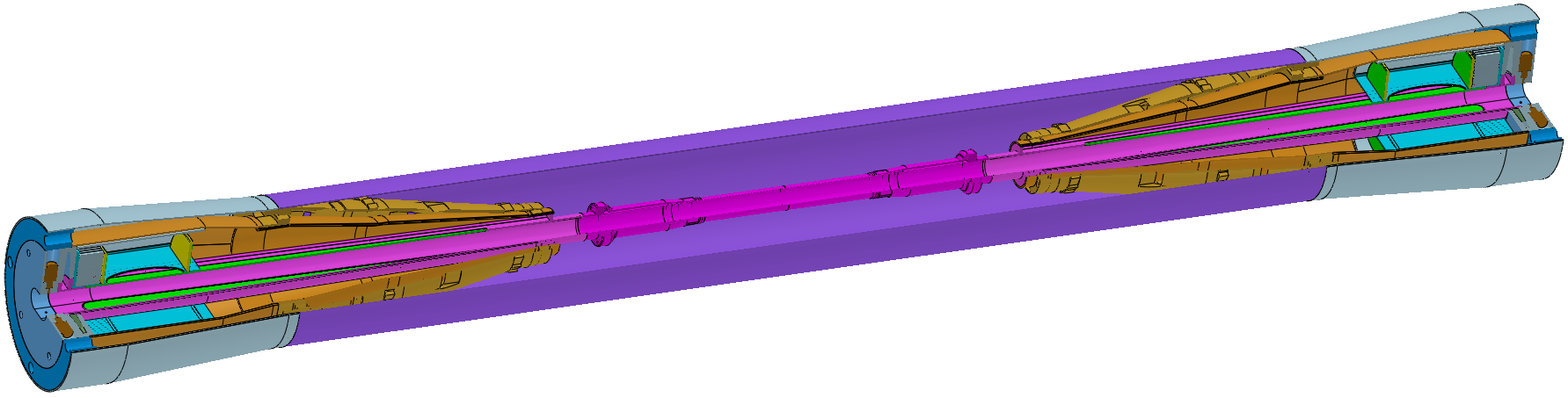 Beampipe
Install  Beampipe(Vertex + LumiCal)
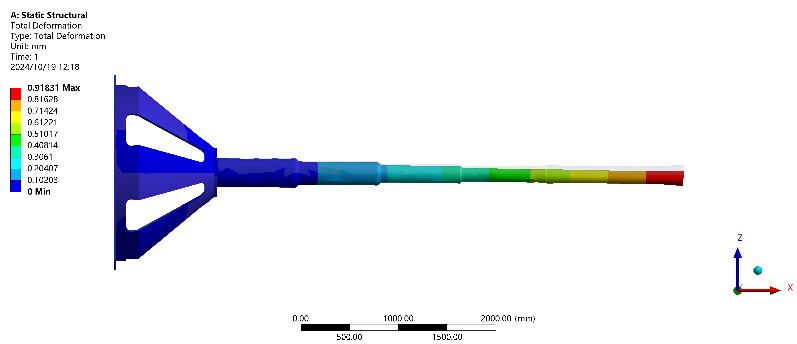 Deformation : 0.9 mm
Installing deformation simulation
Deformation meet GAP requirement (< 2 mm)
28
Detailed Installation Design
3. Detailed Installation procedures
Step 4  Cantilever method installation : ECAL(OTK)   HCAL ---  End (2) --- End Detectors
Lifting Installation : Yoke   ---   End Detectors
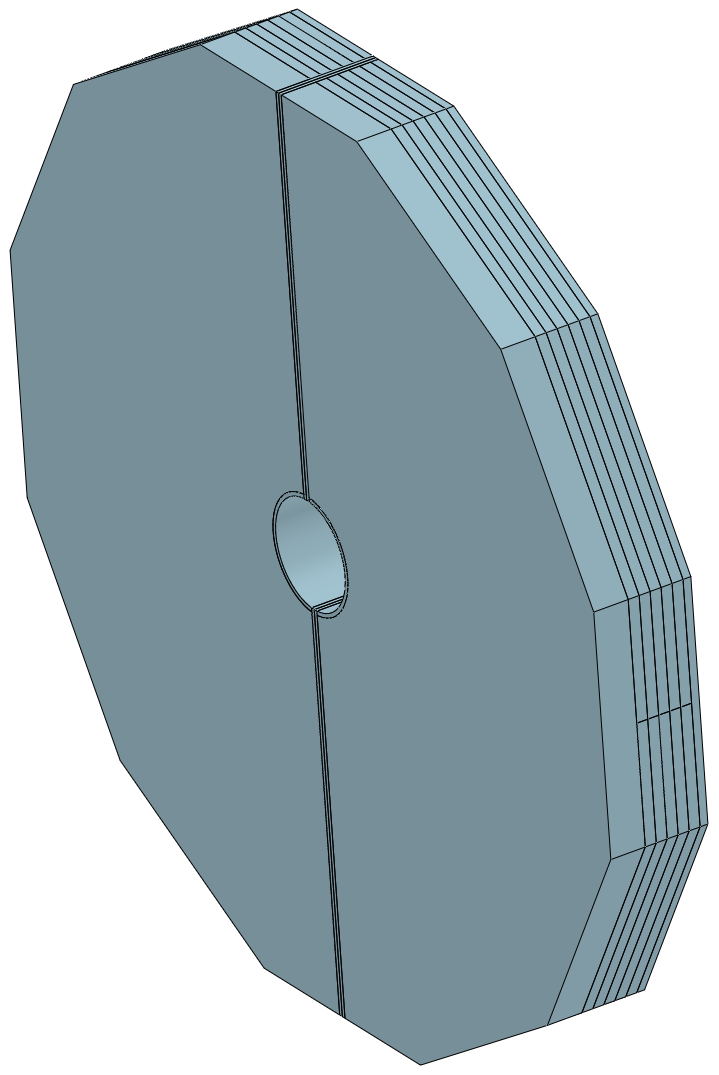 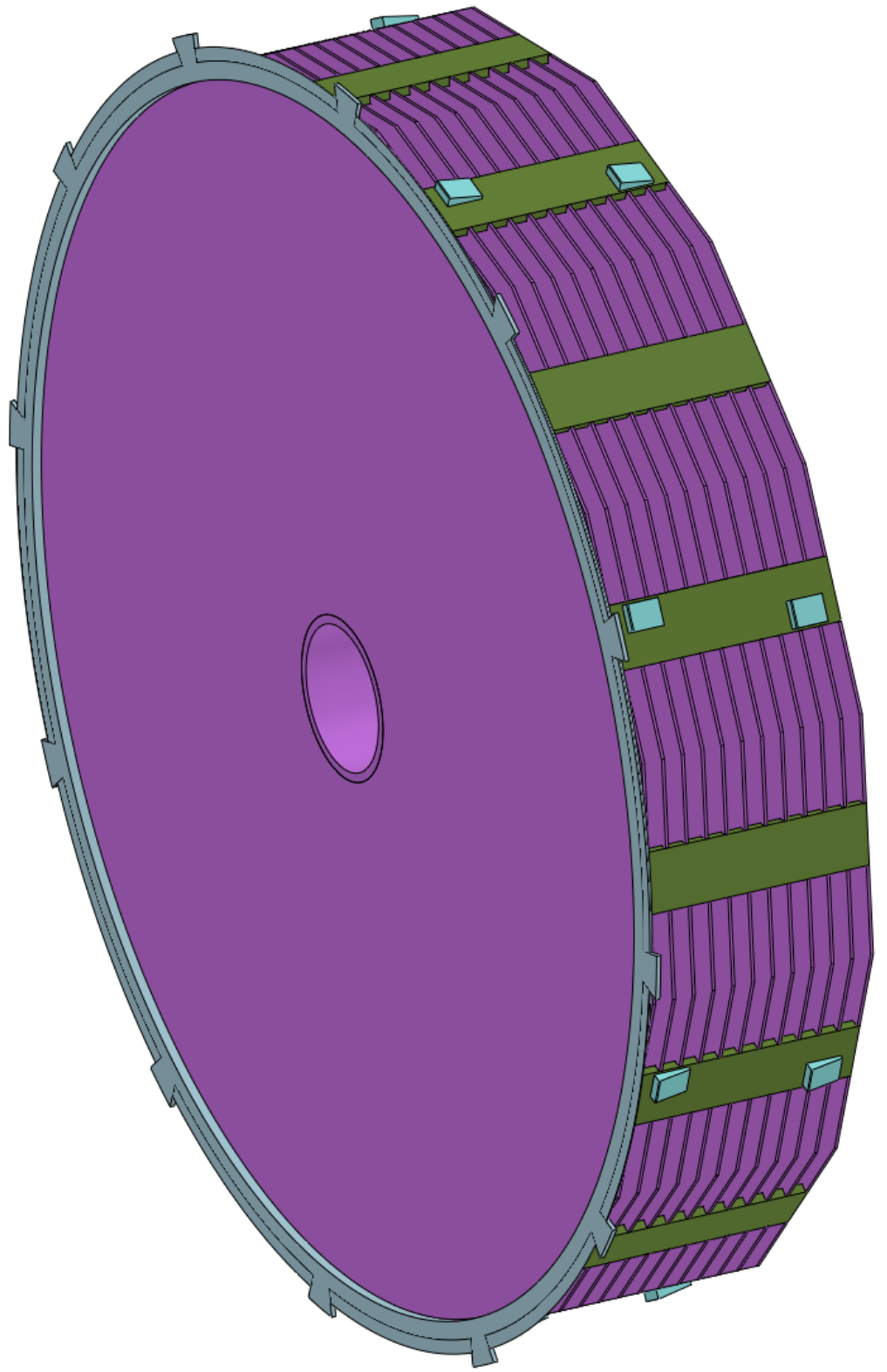 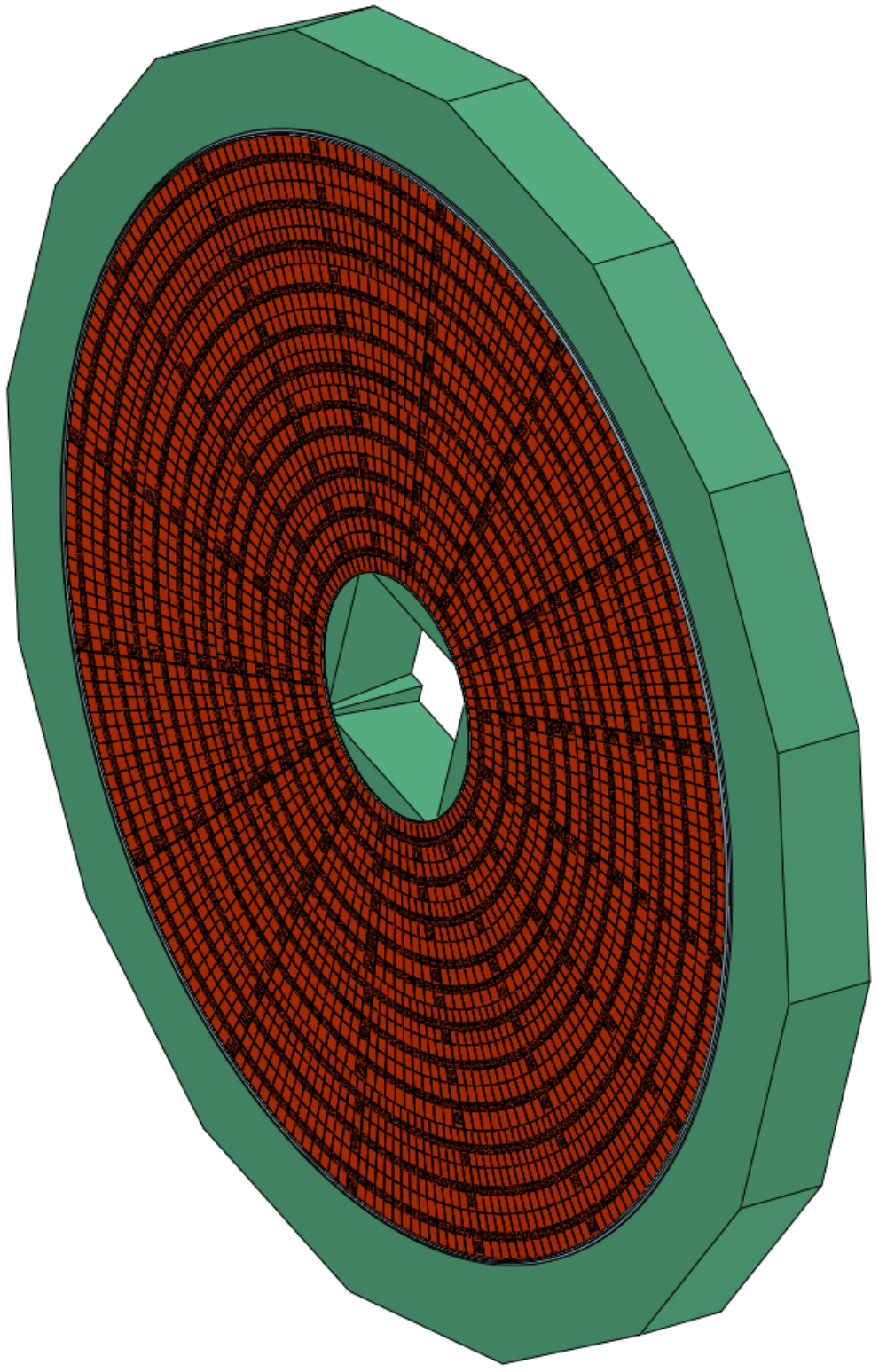 Install  ECAL(OTK)  HCAL  YOKE (3)
Installation Steps : 
1. Lift into the hall from the vertical shaft
2. Connected to the core shaft
3. Move ……
29
Detailed Installation Design
3. Detailed Installation procedures
Step 4  Installation : ECAL(OTK)   HCAL   Yoke  ---  End (3) --- End Detectors
Connection and adjustment of HCAL
End HCAL
Connection Structure
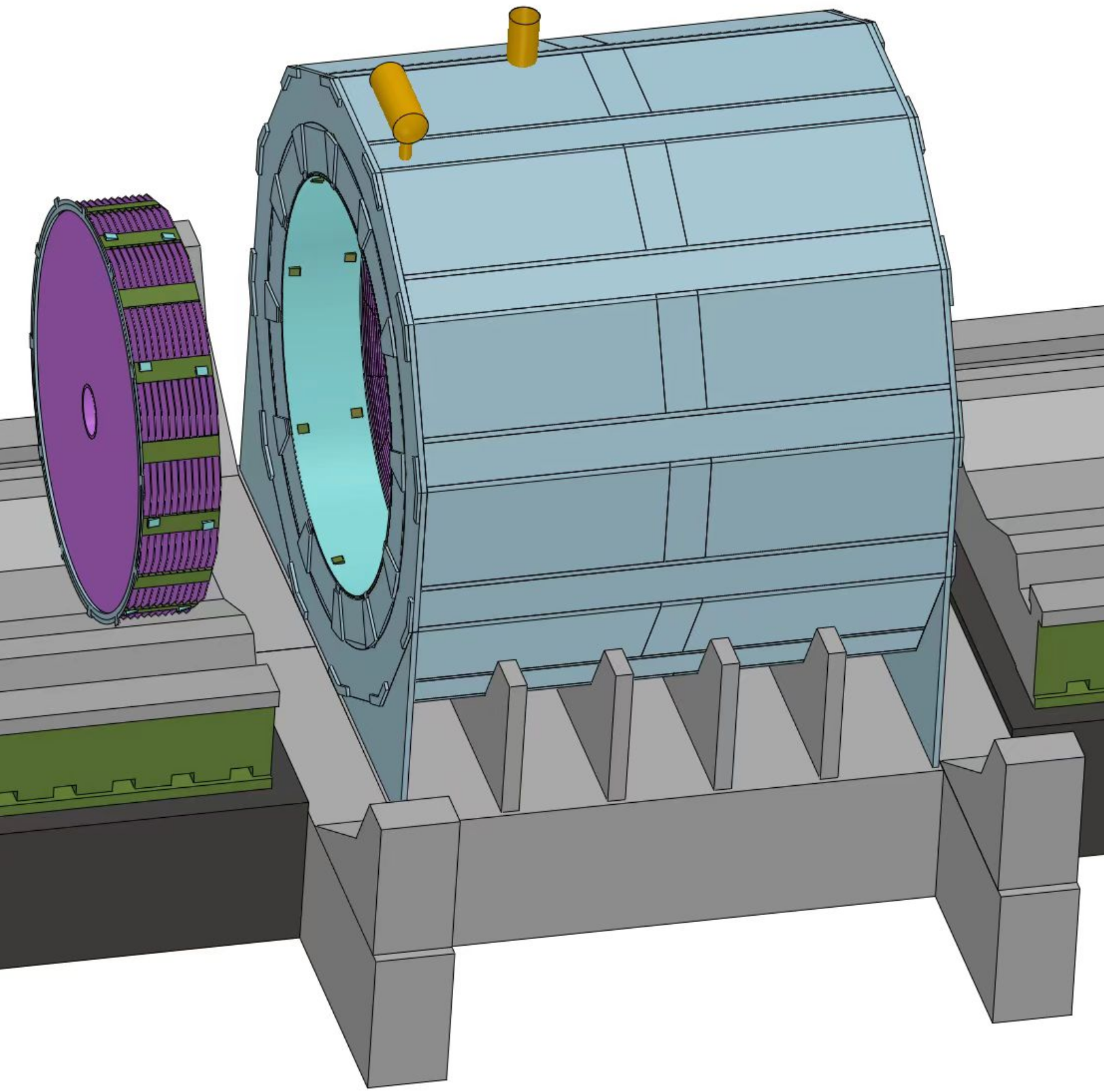 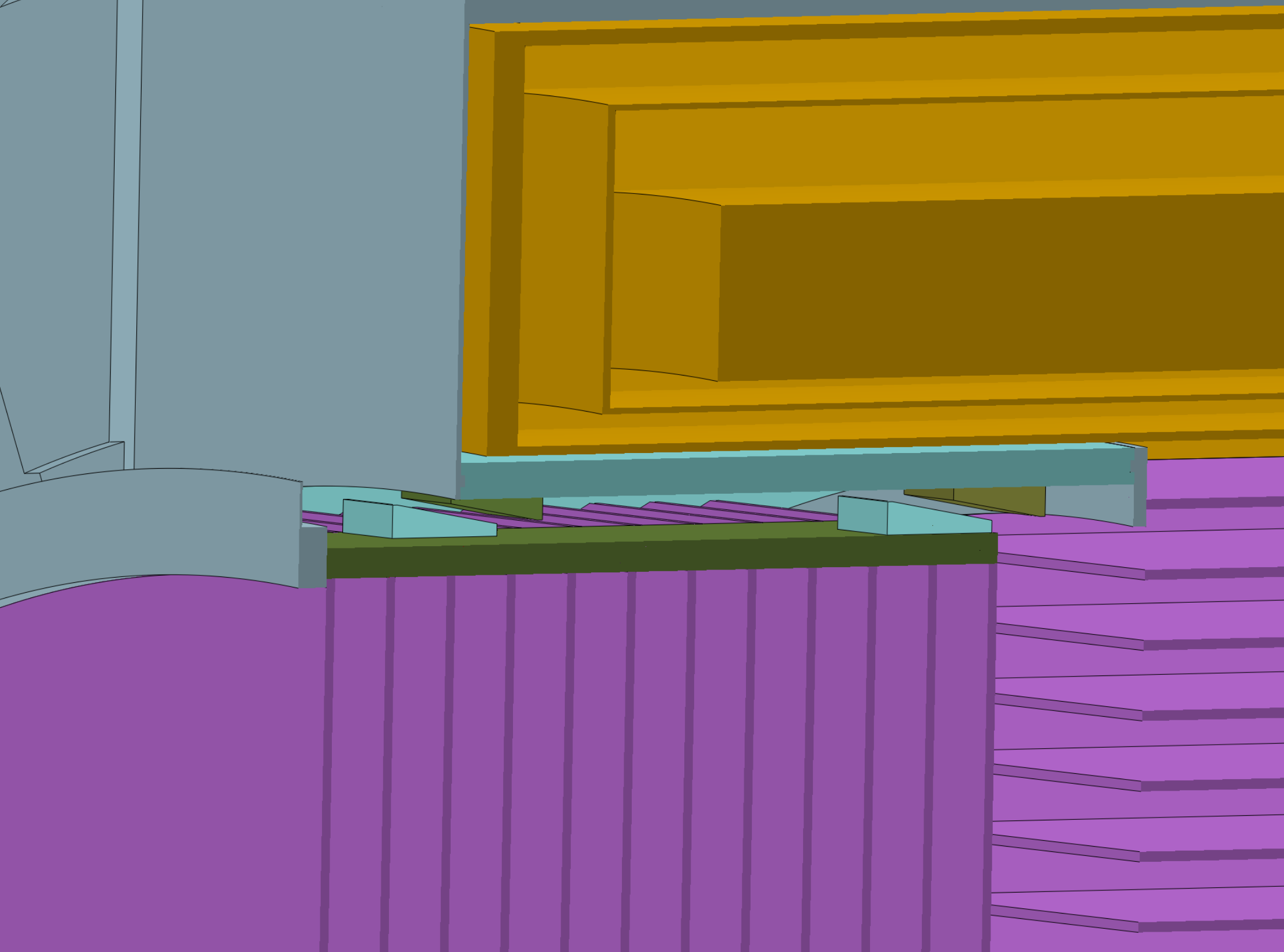 In the Axial direction : 
 Two Adjustable Pad Irons

Circumferential direction :
 Eight pairs

Connection : 
  Fixed to the HCAL rings
End HCAL
adjust
Hydraulic adjustment
30
Detailed Installation Design
3. Detailed Installation procedures
Step 5  Move the Detectors from the Pre-assembly point to the Collision point
Push the accelerator vacuum component into the center of the detector and connect it to the Be beampipe
Design parameters of hydraulic cylinder :
Move distance : 16,500 mm
Hydraulic cylinder movement span: ≈ 2.1 m
Hydraulic cylinder thrust :  50 t (> 30 t)
(hydrostatic guide rail   6000*0.005 = 30 t)
1. This is a conceptual installation design
2. We will continue to optimize and improve the design in the future
Installation Summary :
31
Detailed Installation Design
4. Modular lifting and lifting of integral components : (relate to the design of the vertical shaft and the hoists)
Modular lifting (3)
lifting of integral (7)
heaviest single module
≈  350 t
Largest single size
9050 L X Ф 8470
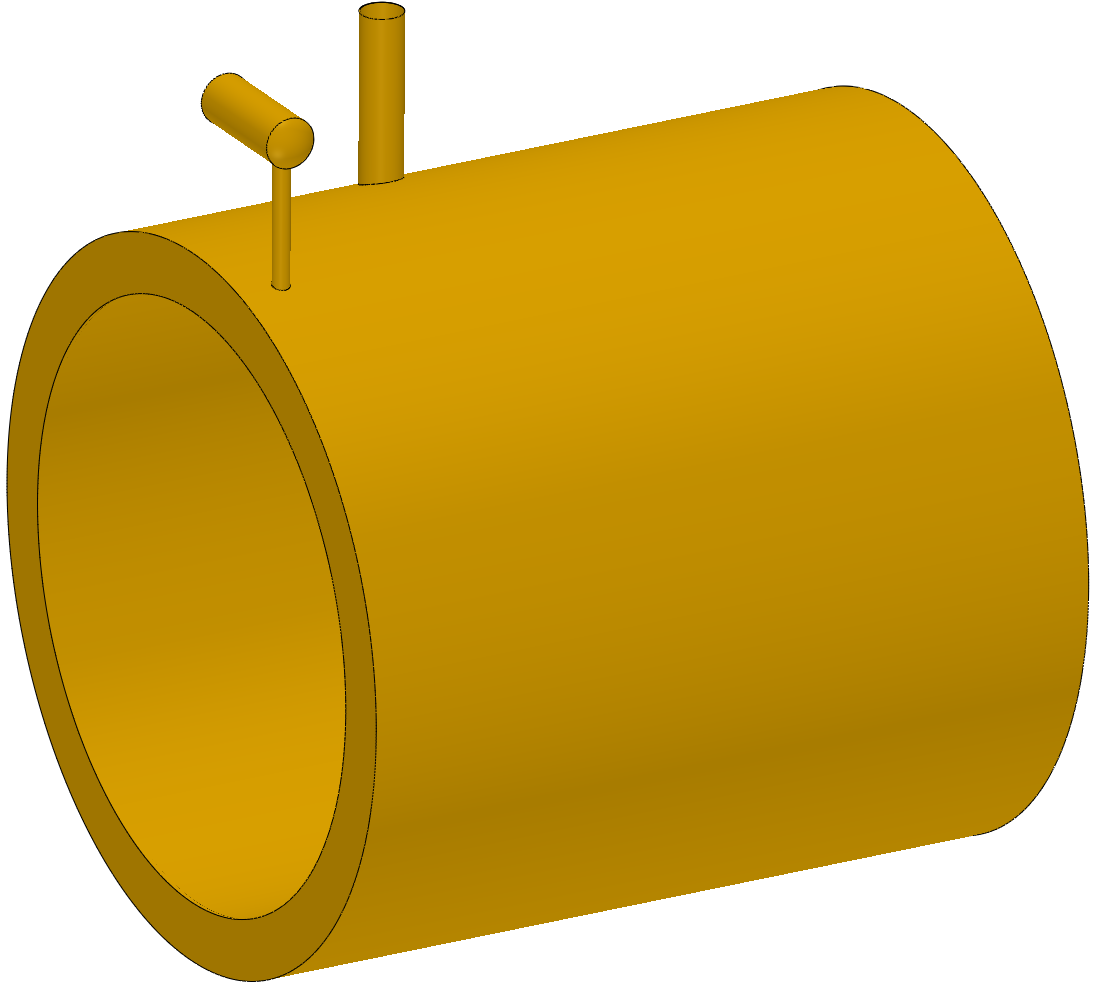 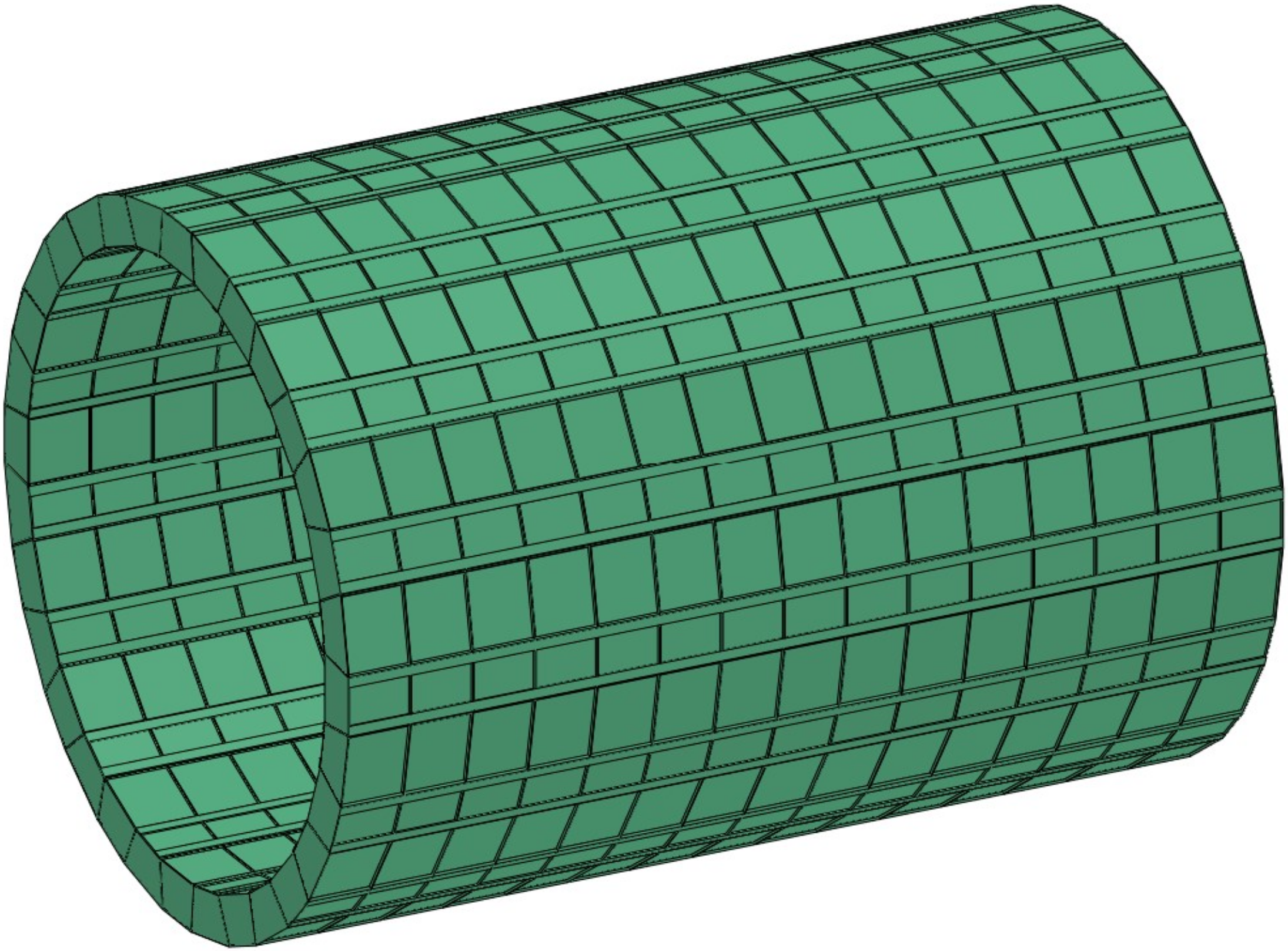 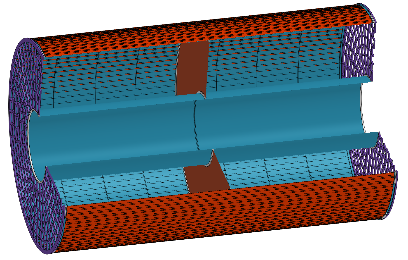 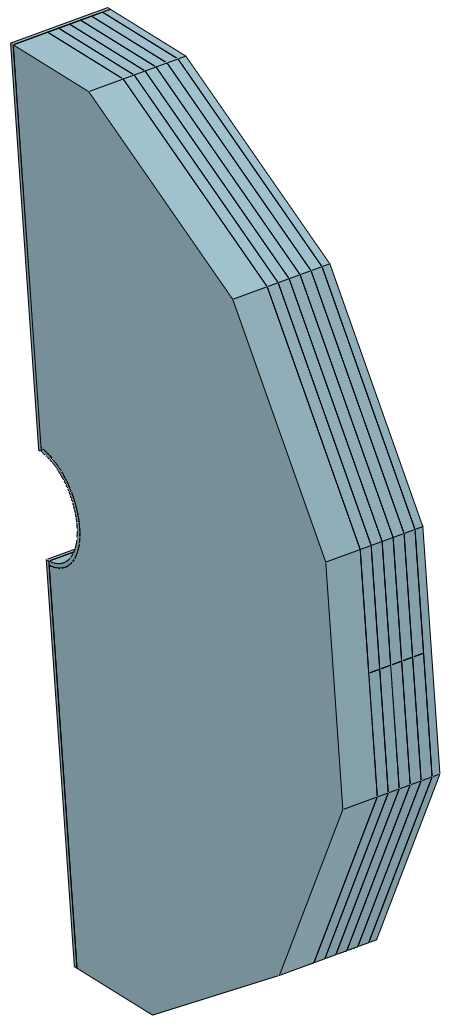 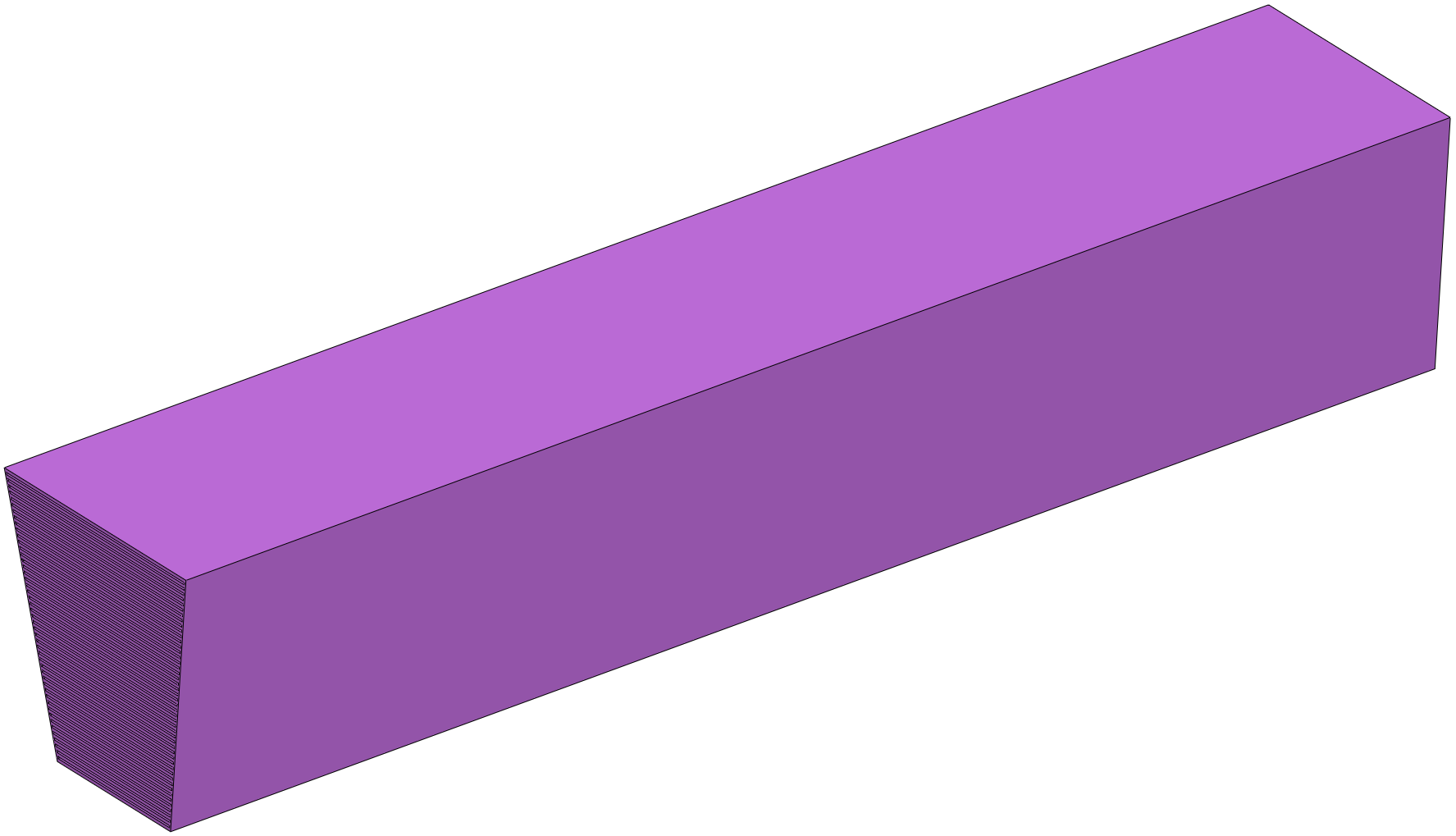 TPC+OTK
Magnet
ECAL
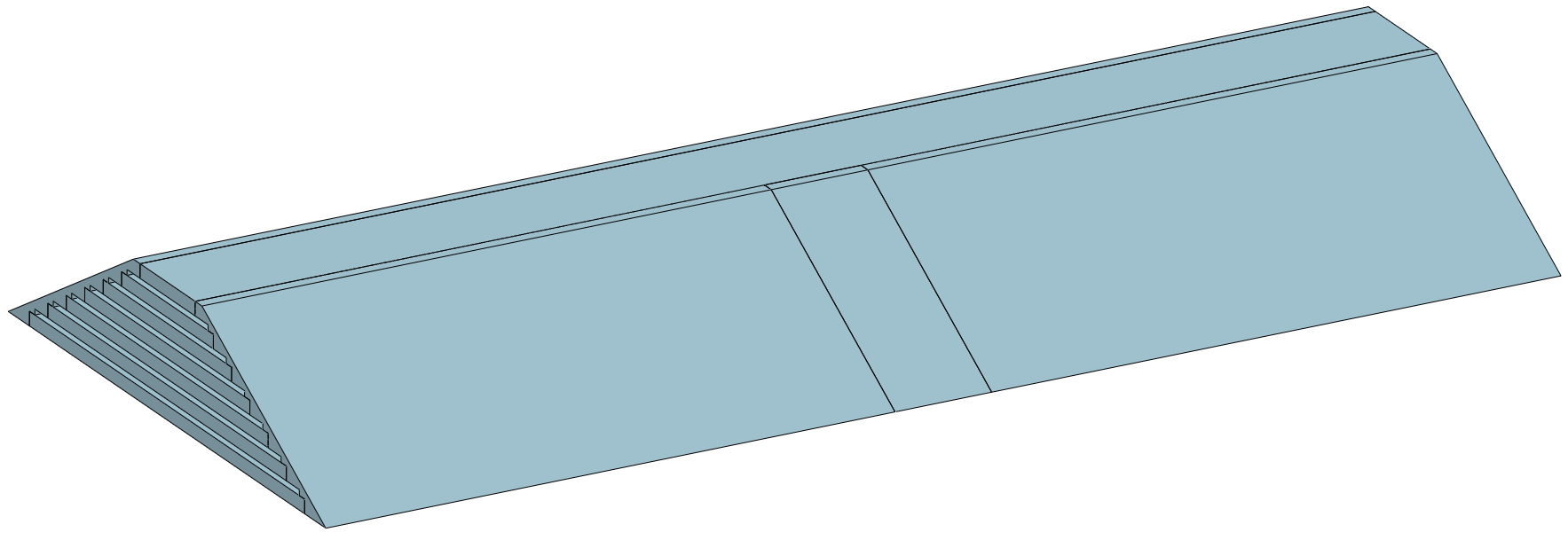 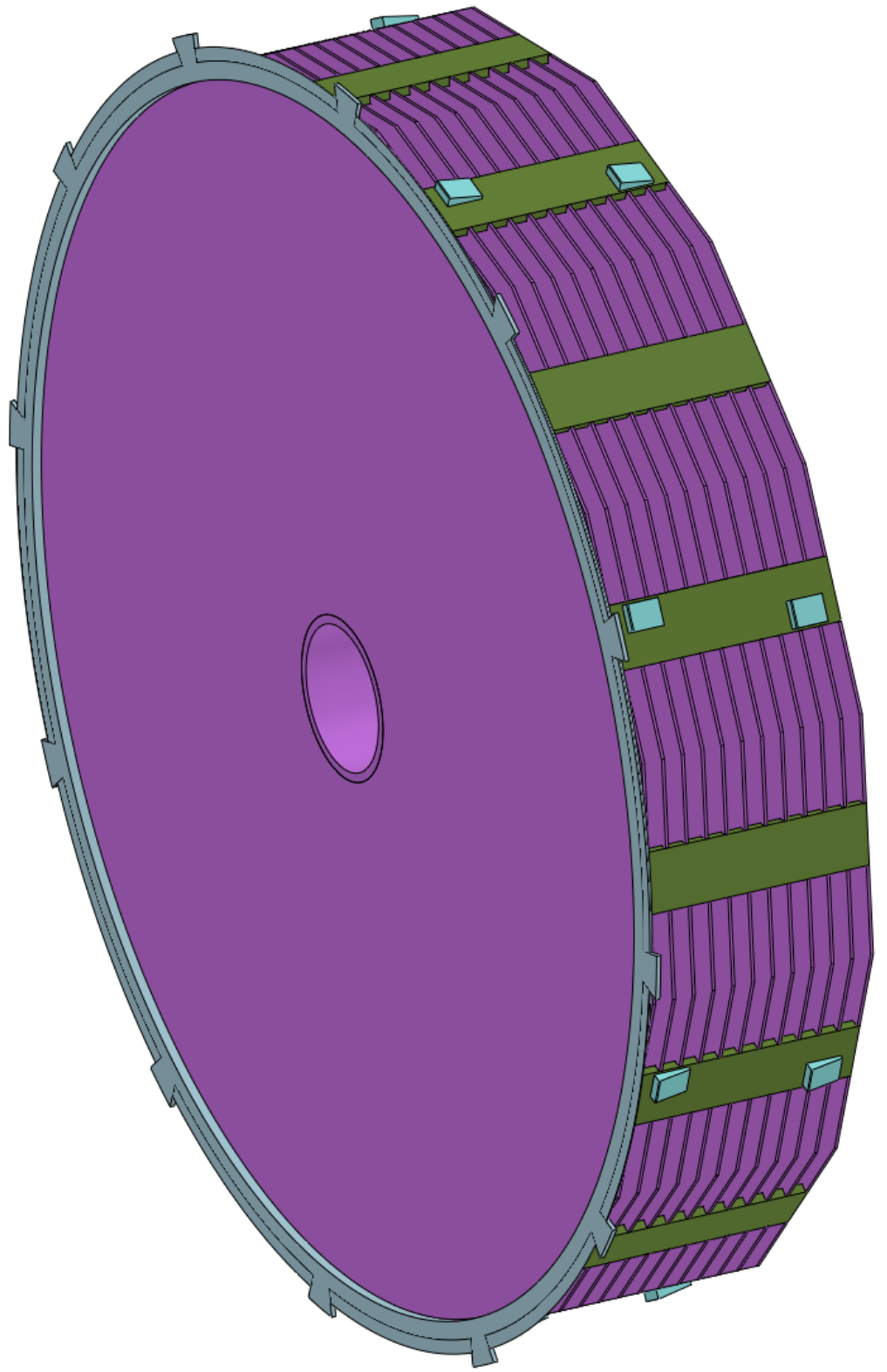 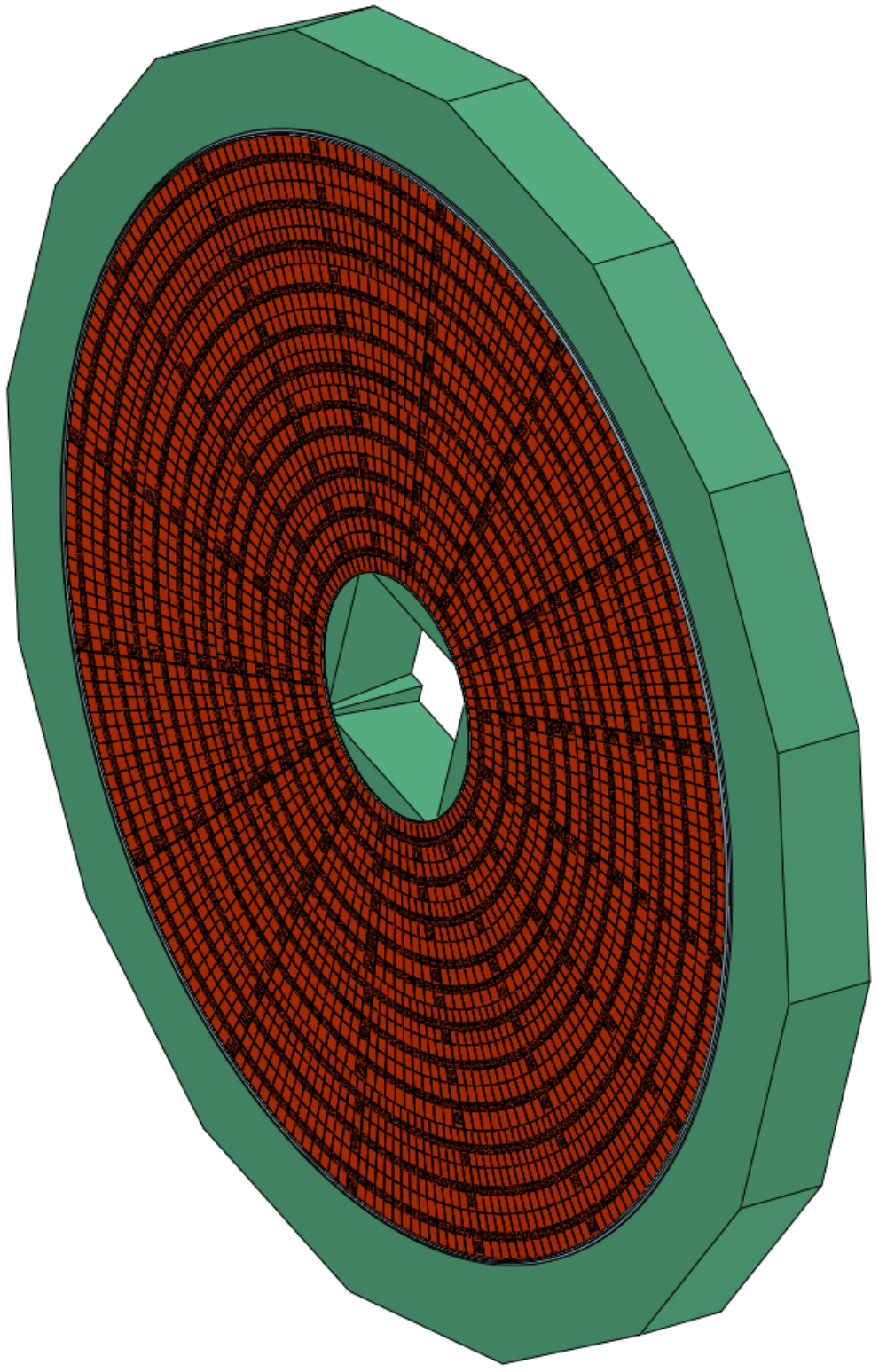 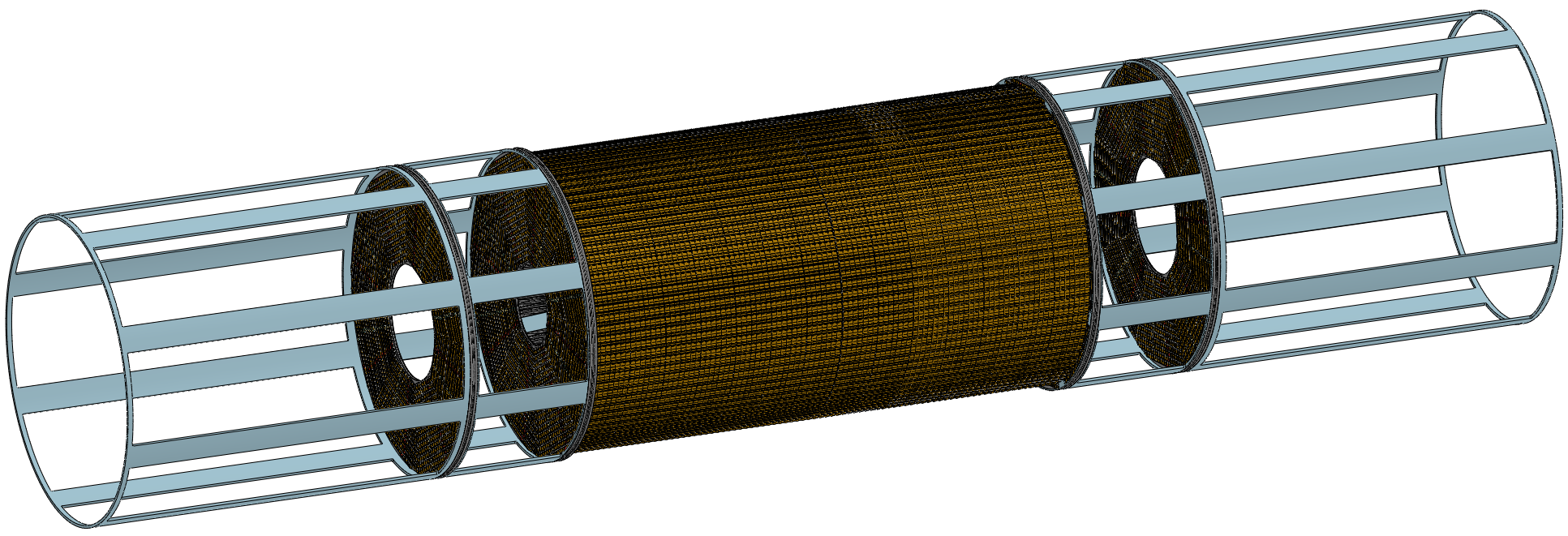 Yoke
End Yoke
HCAL
ITK
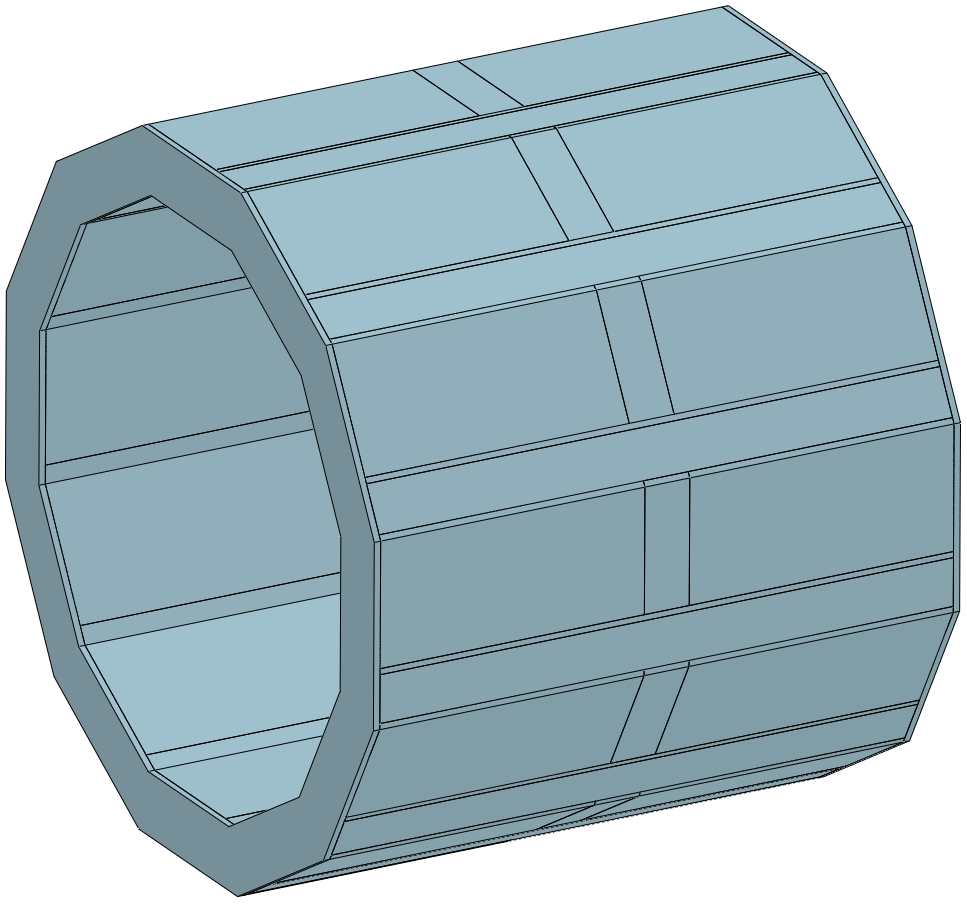 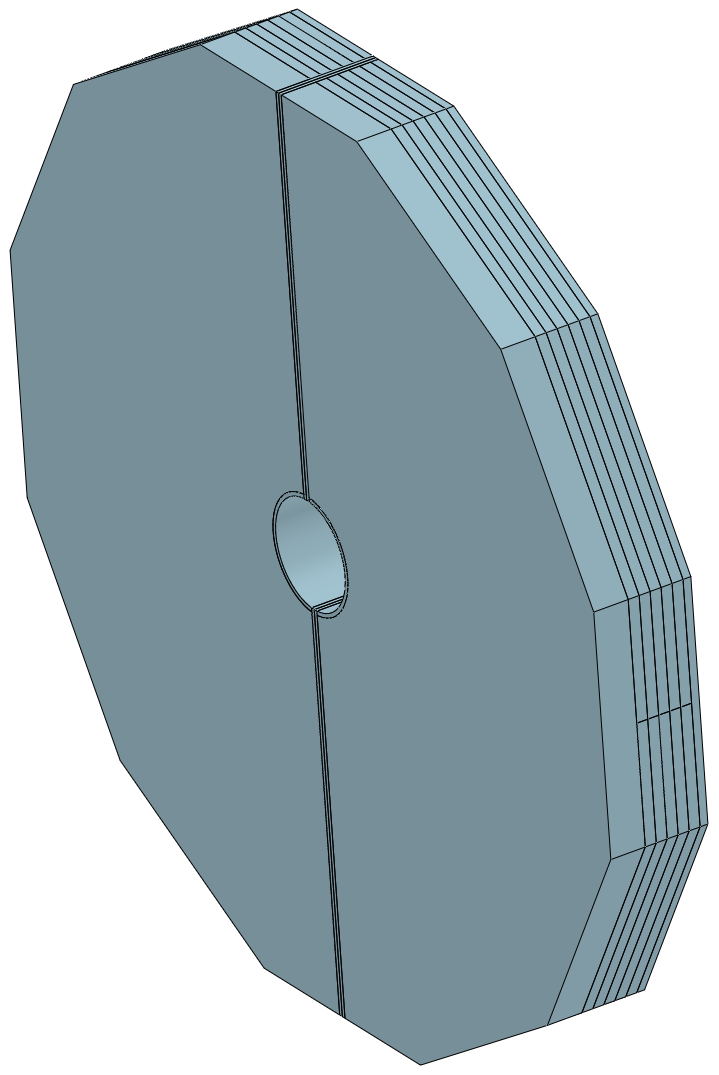 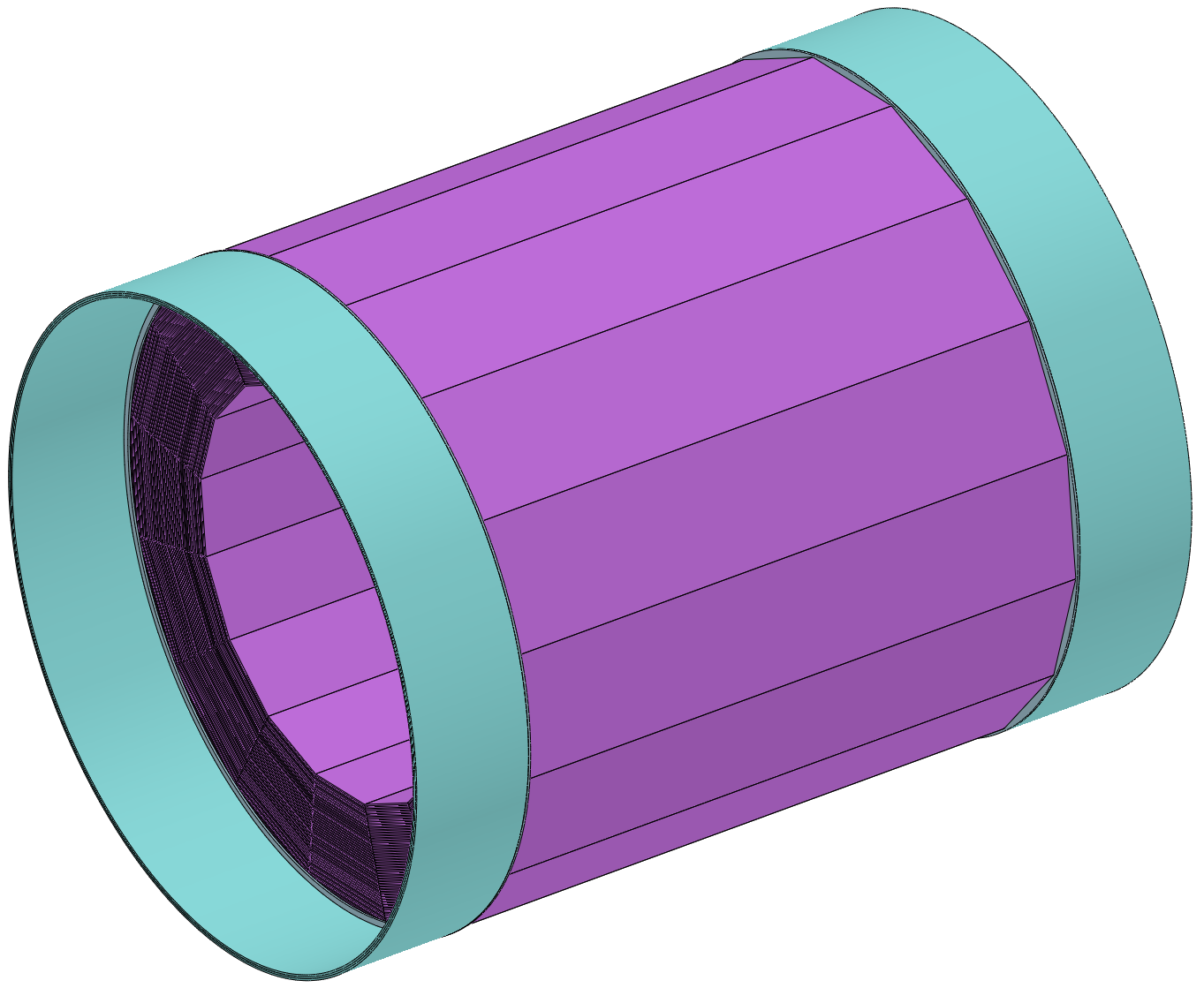 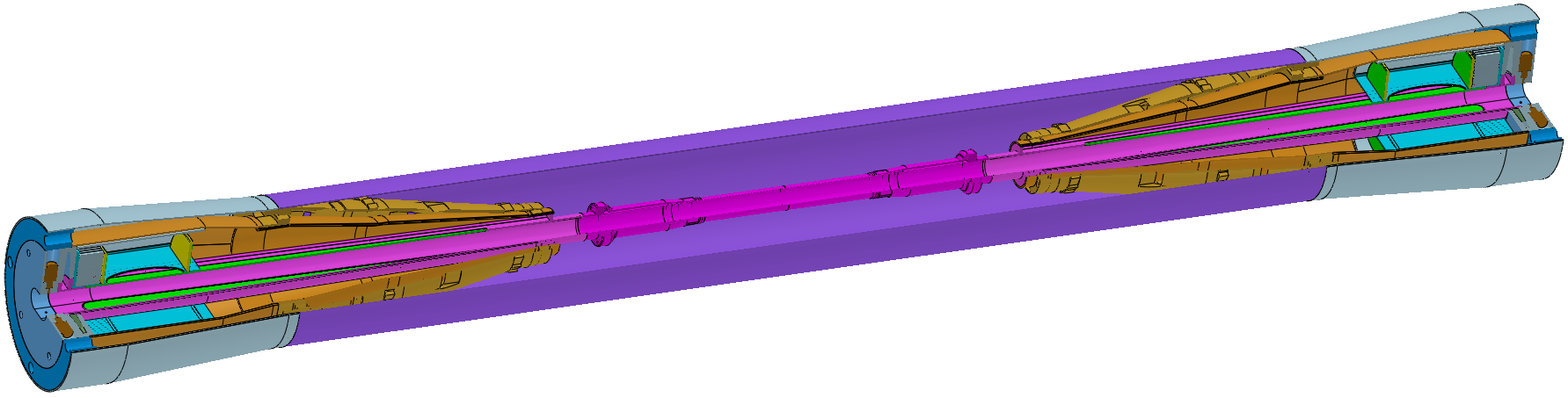 Beampipe
End - ECAL
End - HCAL
32
Our Team
1. IHEP mechanical engineers as the core for the design and optimization 
2. Use as much possible outside resources
Universities
Hunan University
University of South China
Southwest Jiaotong University
Students (3)
Calculation team
IHEP (5)
Design companies
Zhejiang University Affiliated Company
Manufacturing companies
CITIC Heavy Industry
Design team
Future plan: 
1. Allocate more mechanical engineers, including those at JUNO now
2. Seeking cooperation partners in special fields
3. Seek international cooperation
33
Summary and Working Plan
Summary
1. The overall concept of the installation scheme has been completed
2. The connection structure of the Barrel HCAL and END HCAL are designed,
    and they can be remotely and automatically adjusted
3. The connection structure for the other sub-detectors has been designed, 
    but is difficult to operate and needs to be optimized
34
Summary and Working Plan
Working plan
1. Optimization and refinement of existing installation programmes
2. Refine the connection design of sub detectors
3. Optimize the layout of the underground experimental hall and its auxiliary hall
4. Start planning the layout design of the ground hall
35
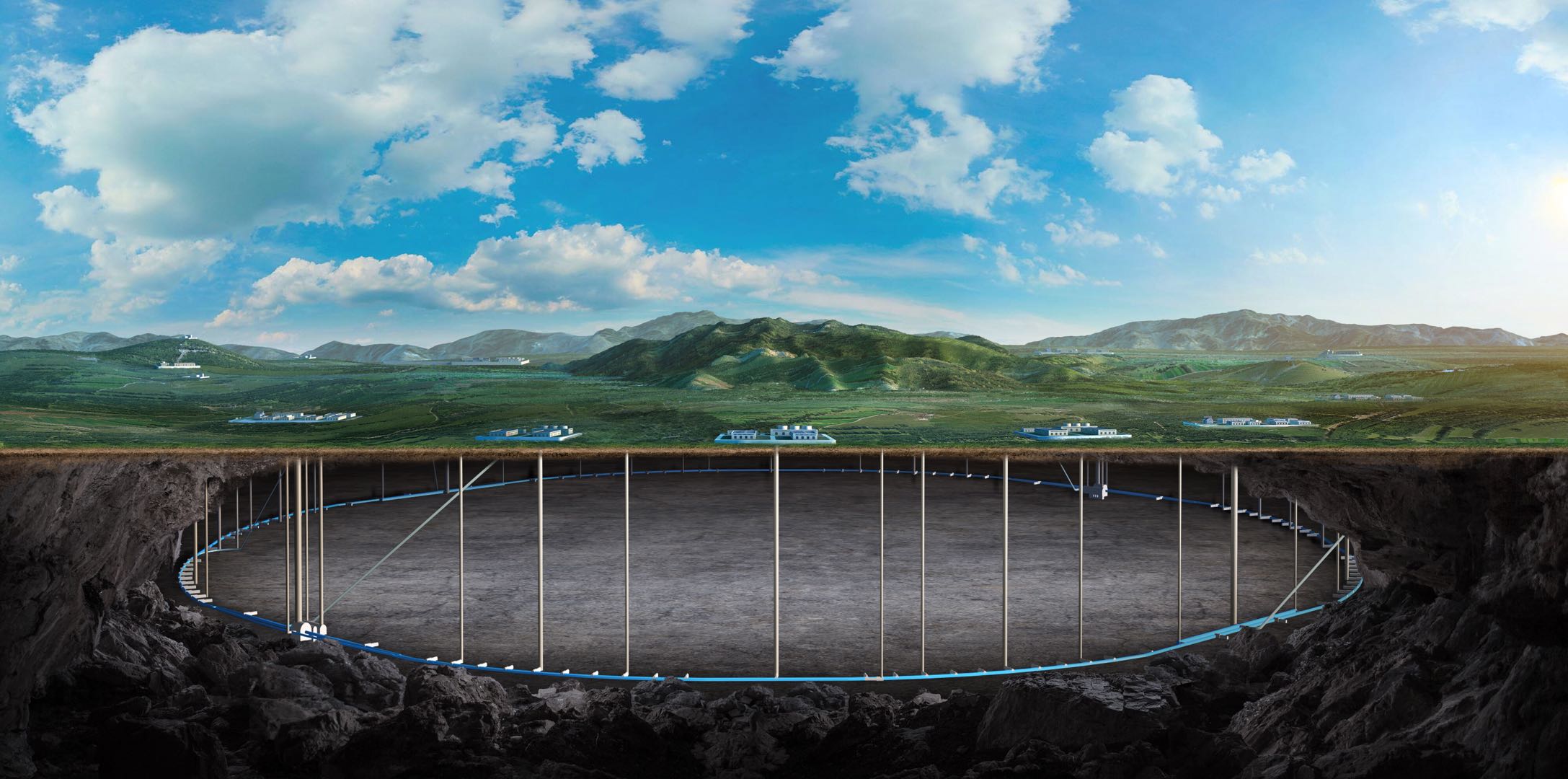 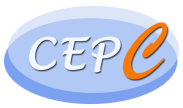 Thank you for your attention!
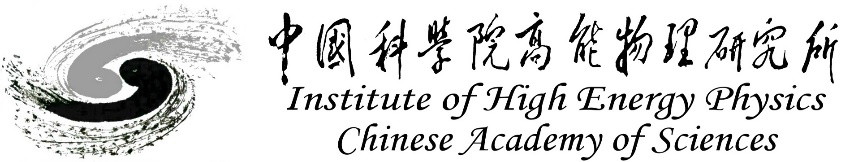 36
Aug. 7th, 2024, CEPC Detector Ref-TDR Review